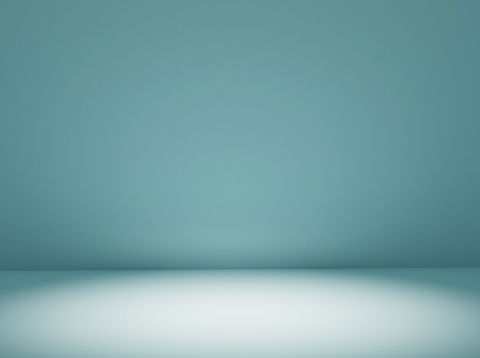 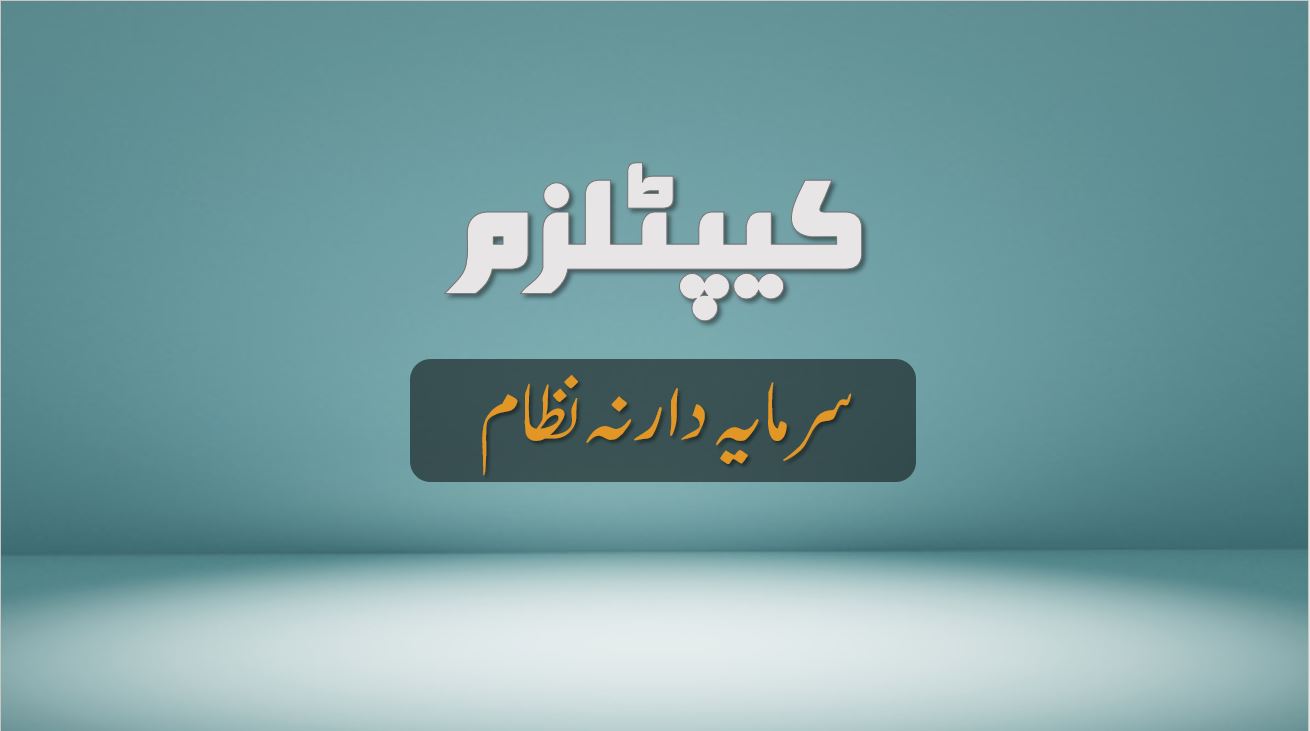 کیپٹلزم
سرمایہ   دارنہ نظام
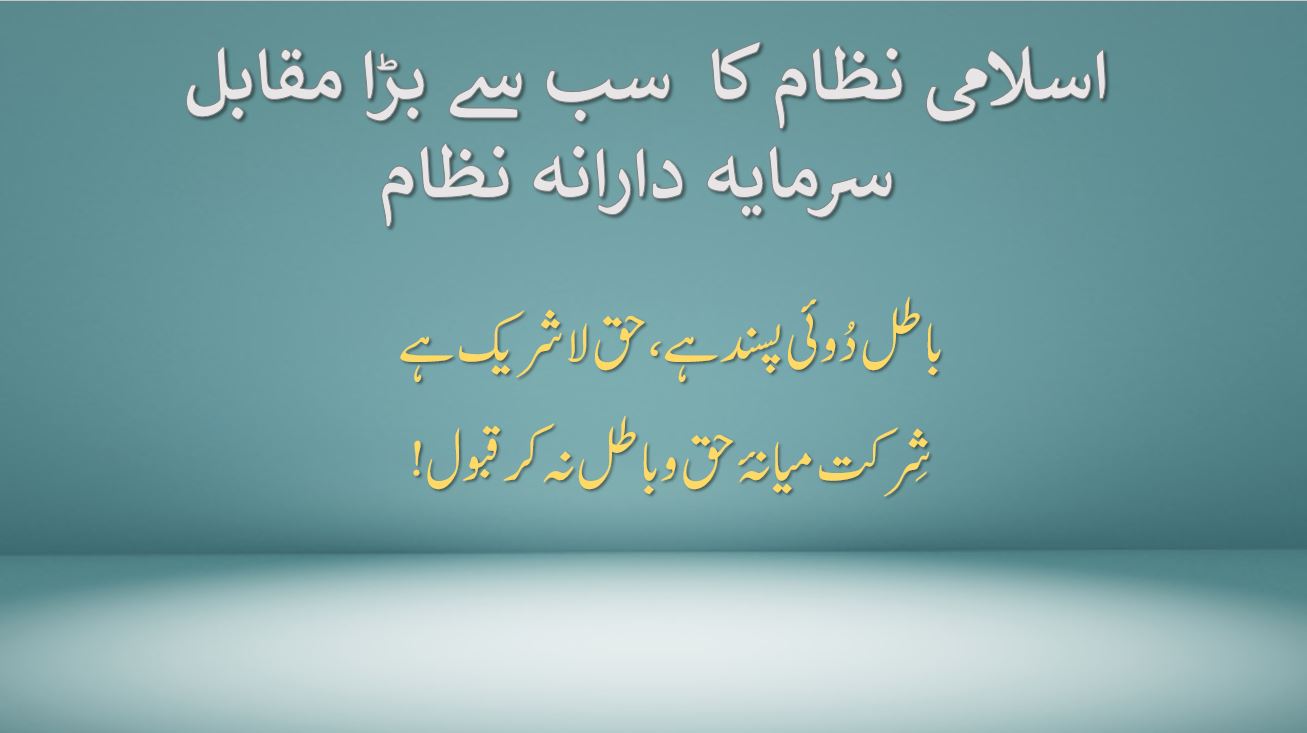 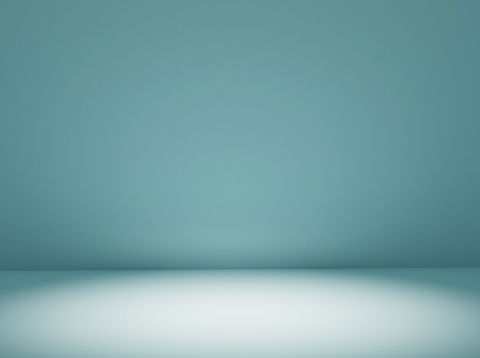 اسلامی نظام کا  سب سے بڑا مقابل 
سرمایہ دارانہ نظام
باطل دُوئی پسند ہے، حق لا شریک ہے
شِرکت میانۂ حق و باطل نہ کر قبول!
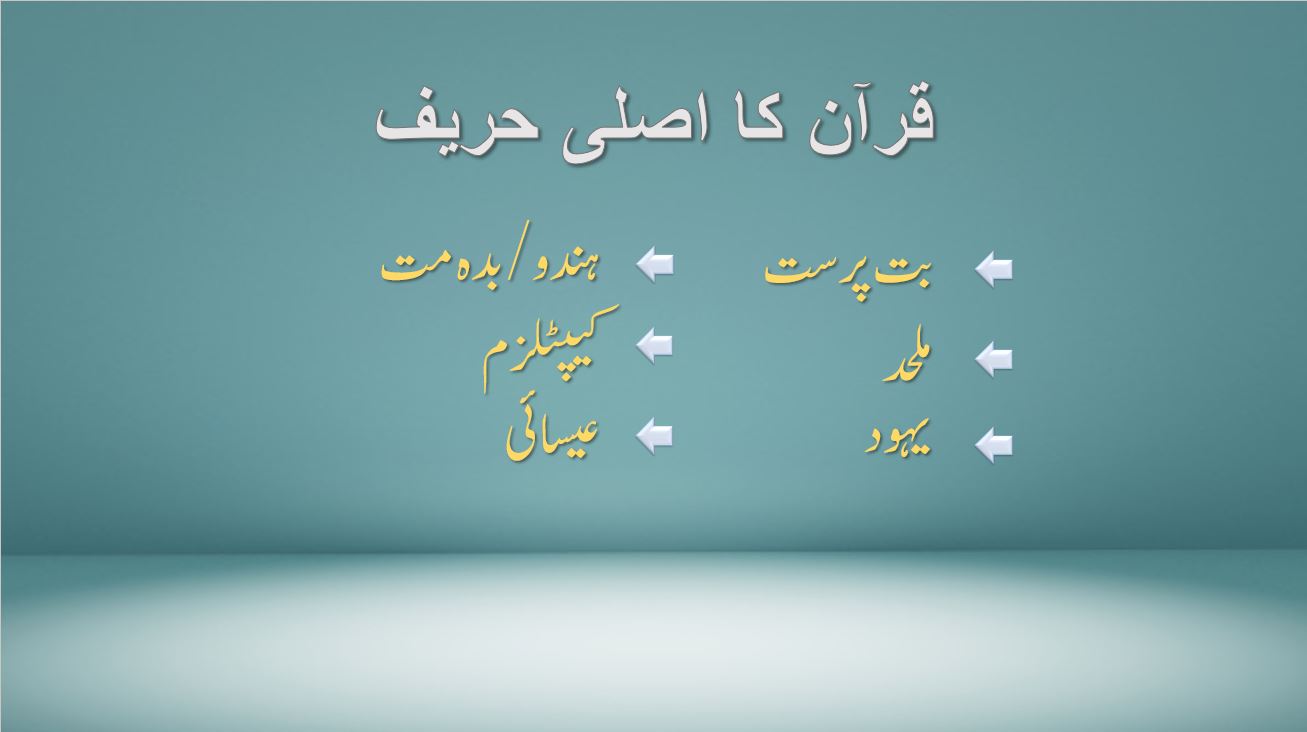 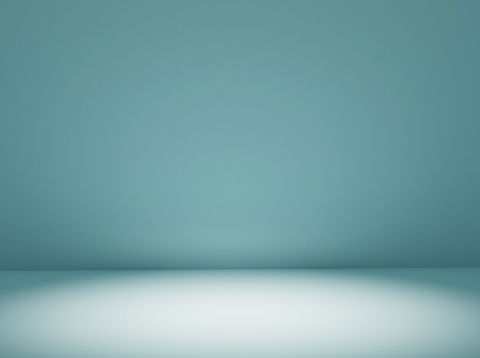 قرآن کا اصلی حریف
ہندو/بدہ مت
بت پرست
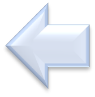 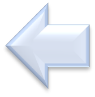 کیپٹلزم
ملحد
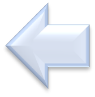 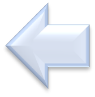 عیسائی
یہود
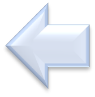 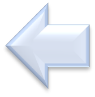 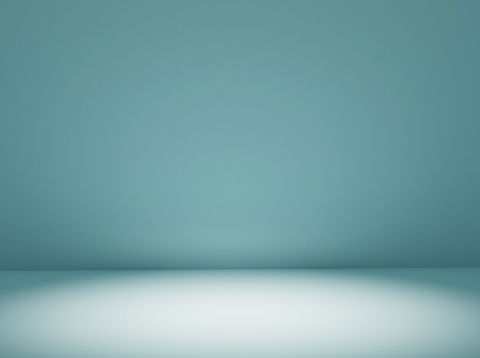 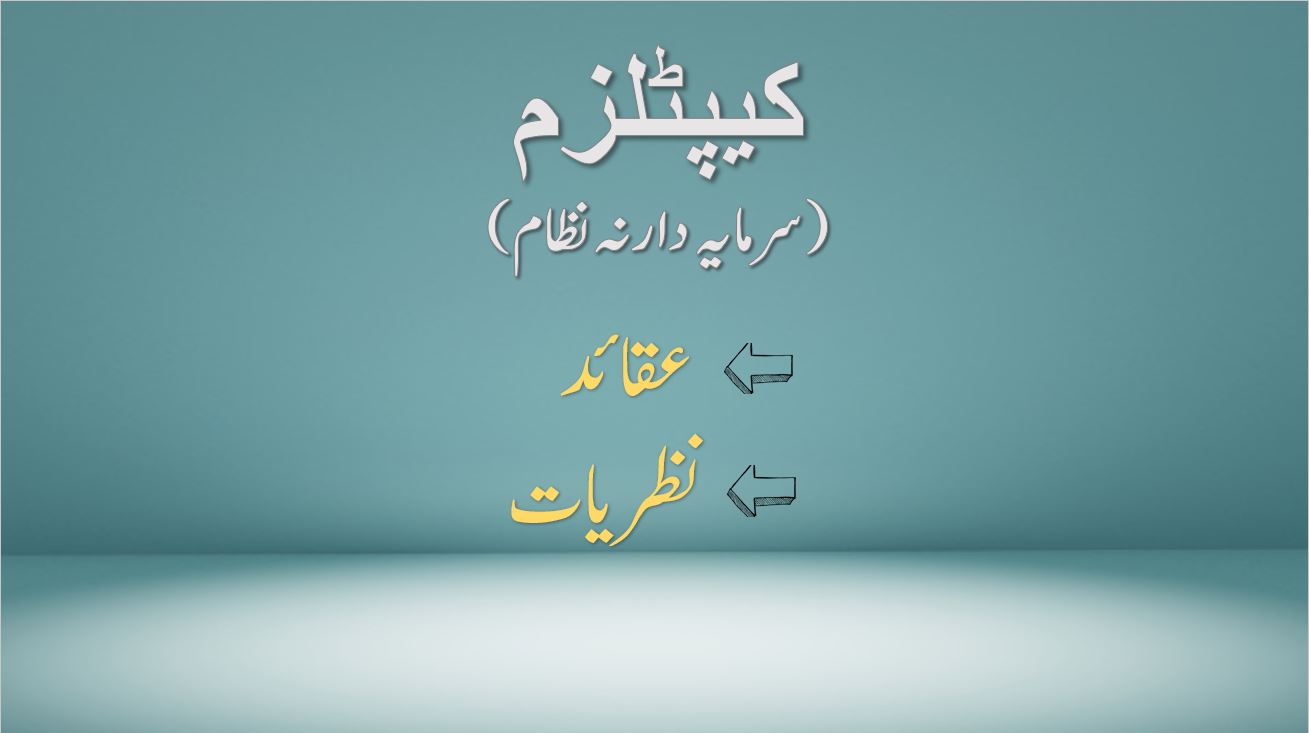 کیپٹلزم(سرمایہ   دارنہ نظام)
عقائد
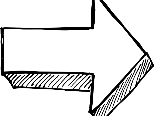 نظریات
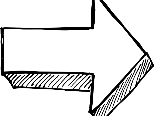 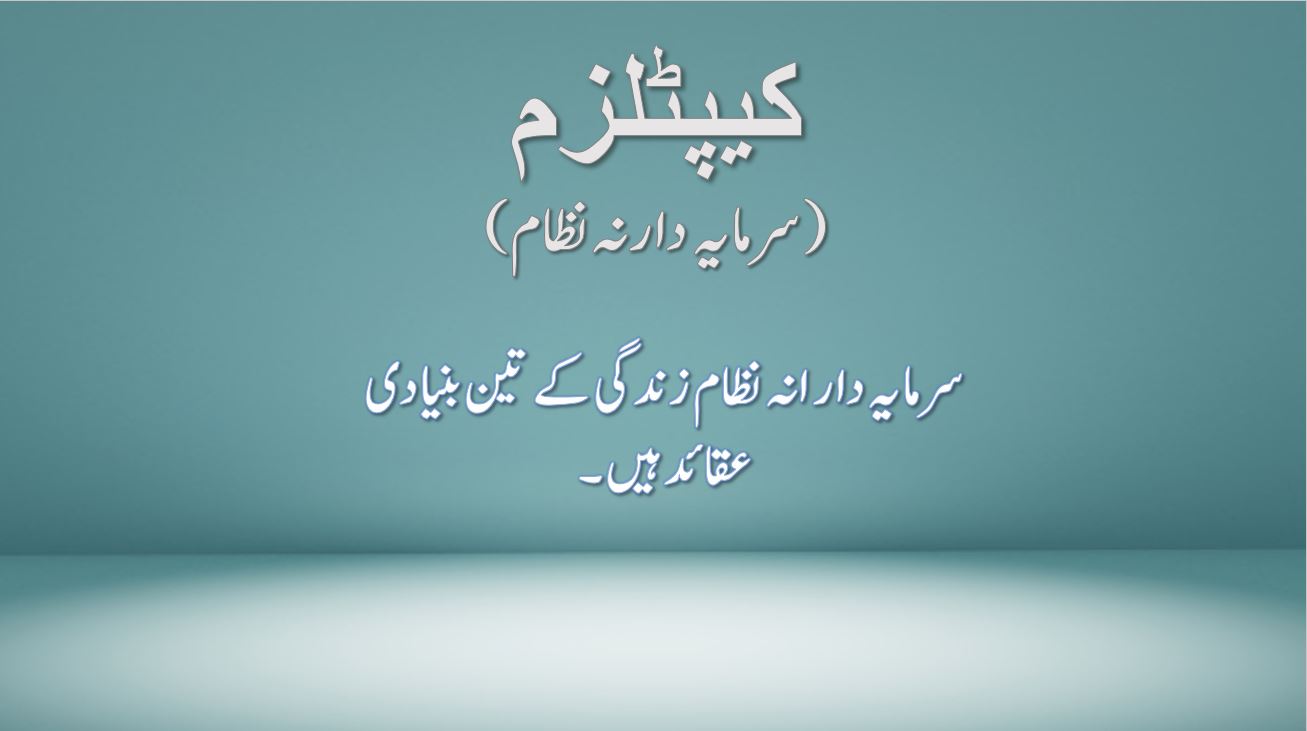 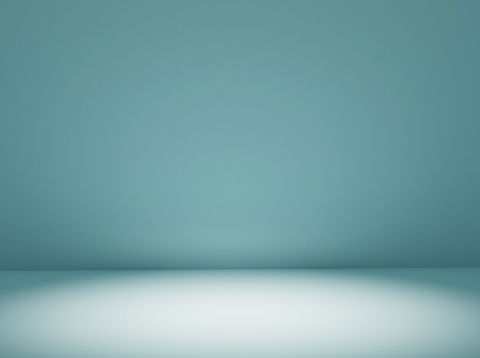 کیپٹلزم(سرمایہ   دارنہ نظام)
سرمایہ دار انہ نظام زندگی کے تین بنیادی عقائد ہیں ۔
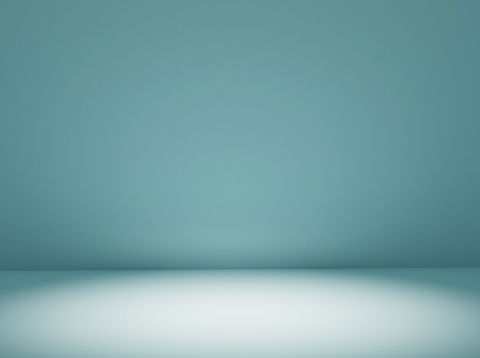 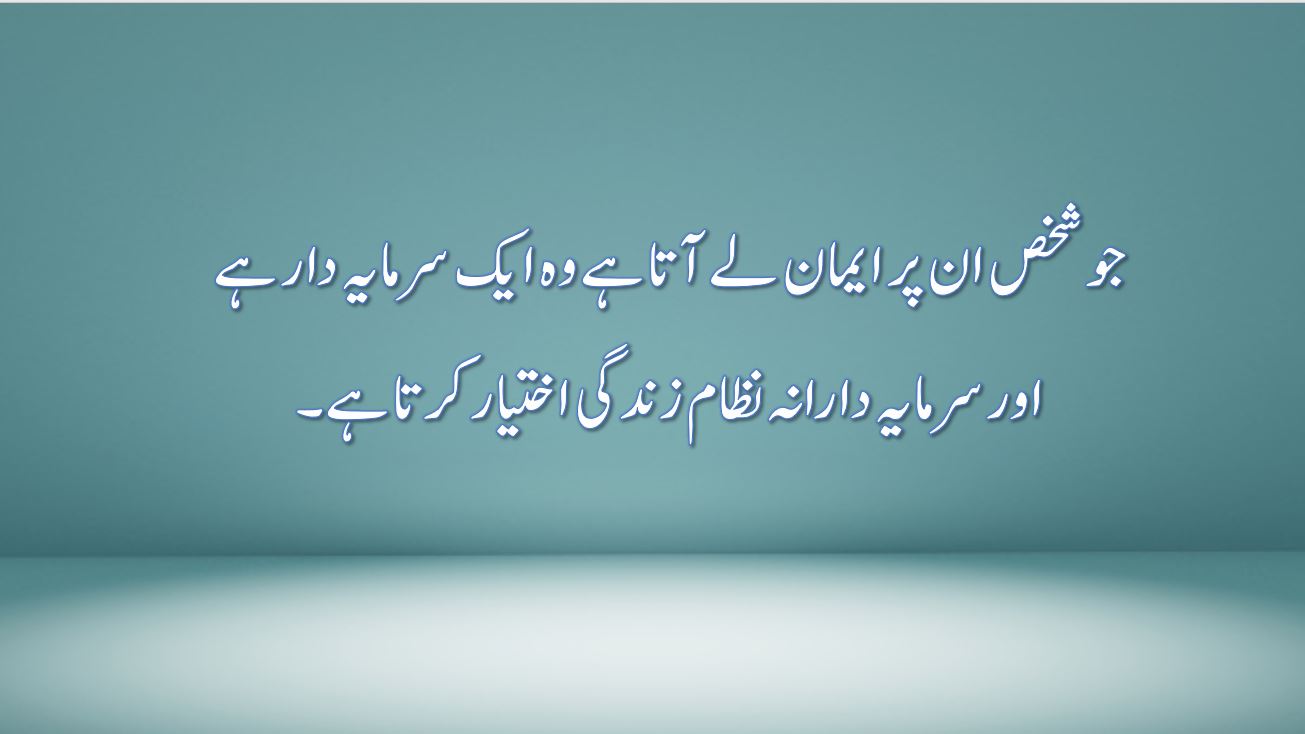 جو شخص ان پر ایمان لے آتا ہے وہ ایک سرمایہ دار ہے
 اور سرمایہ دارانہ نظام زندگی اختیار کرتا ہے۔
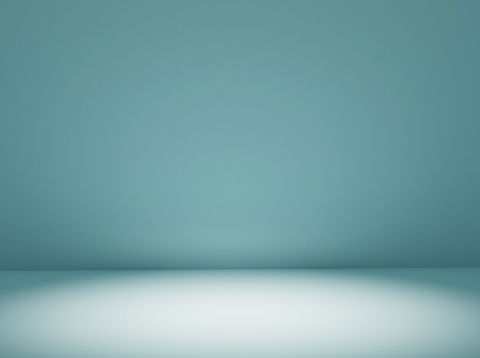 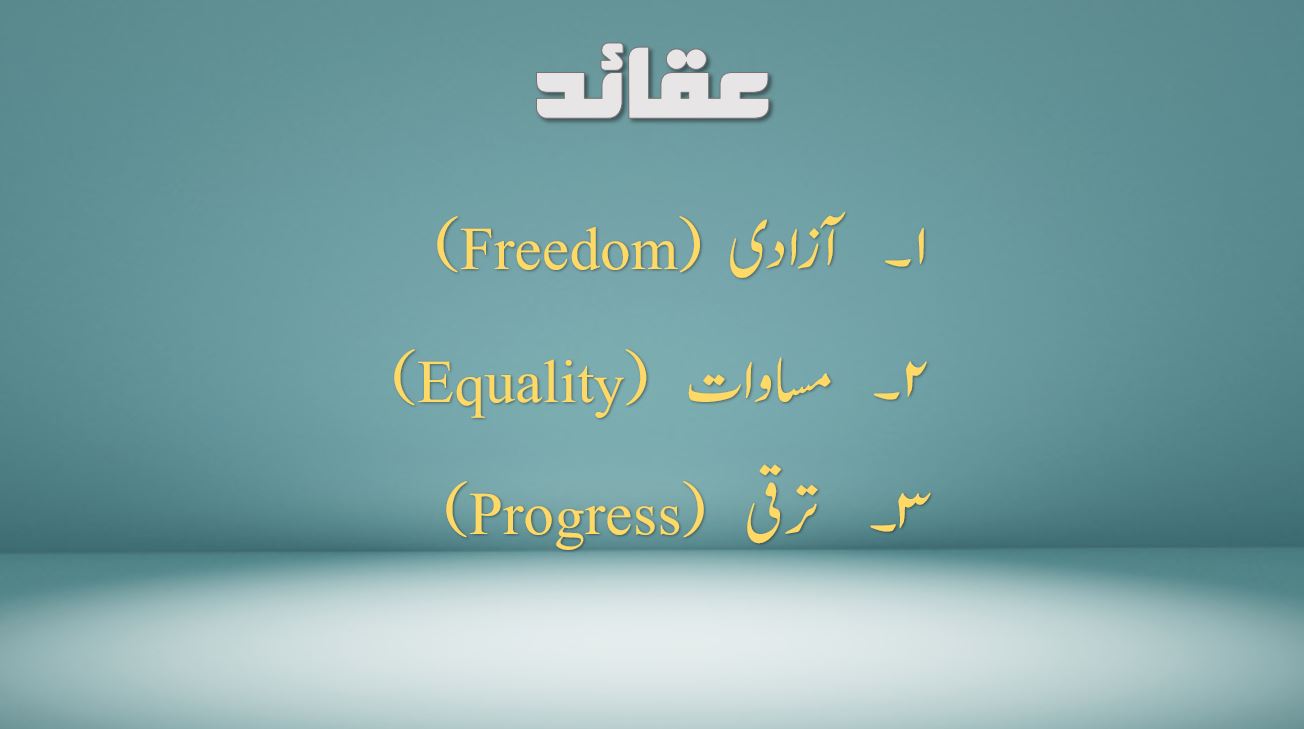 عقائد
١۔   آزادی   (Freedom)
٢۔   مساوات   (Equality)
٣۔    ترقی   (Progress)
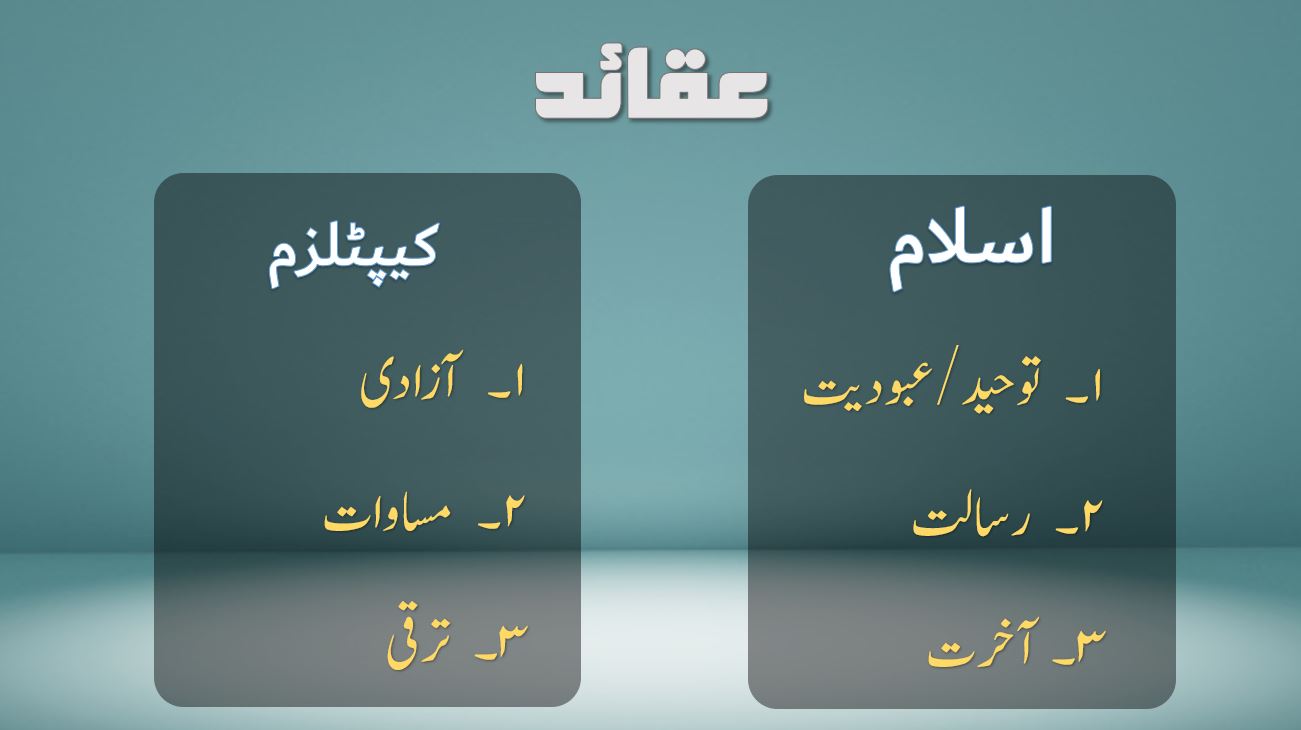 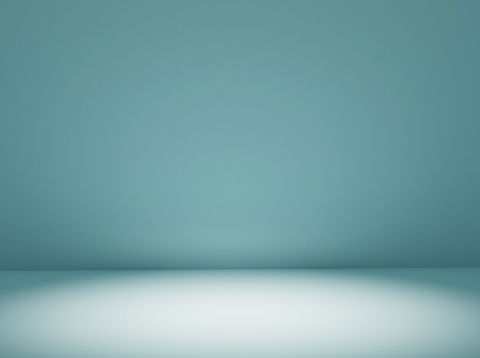 عقائد
اسلام      
١۔  توحید/عبودیت
٢۔  رسالت 
٣۔ آخرت
کیپٹلزم   
١۔  آزادی
٢۔  مساوات
٣۔  ترقی
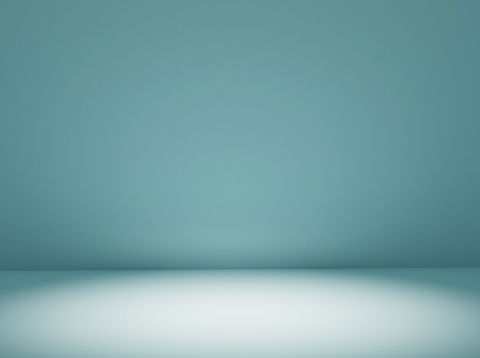 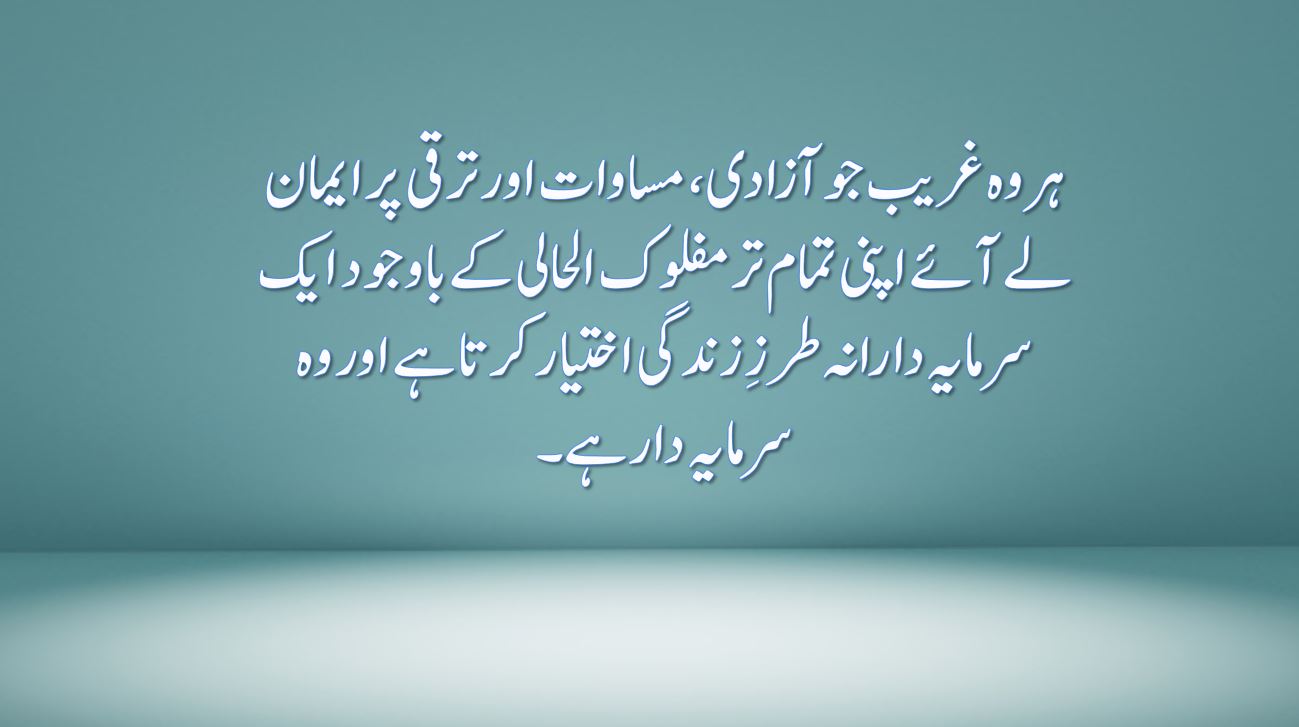 ہر وہ غریب جو آزادی، مساوات اور ترقی پر ایمان لے آئے اپنی تمام تر مفلوک الحالی کے باوجود ایک سرمایہ دارانہ طرزِ زندگی اختیار کرتا ہے اور وہ سرمایہ دارہے۔
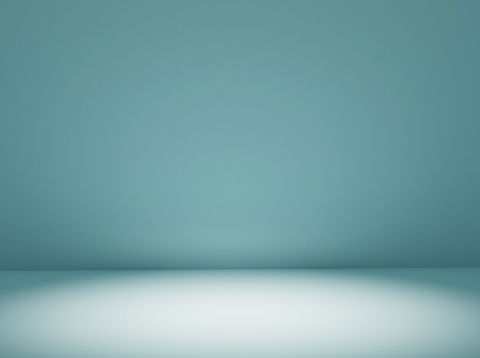 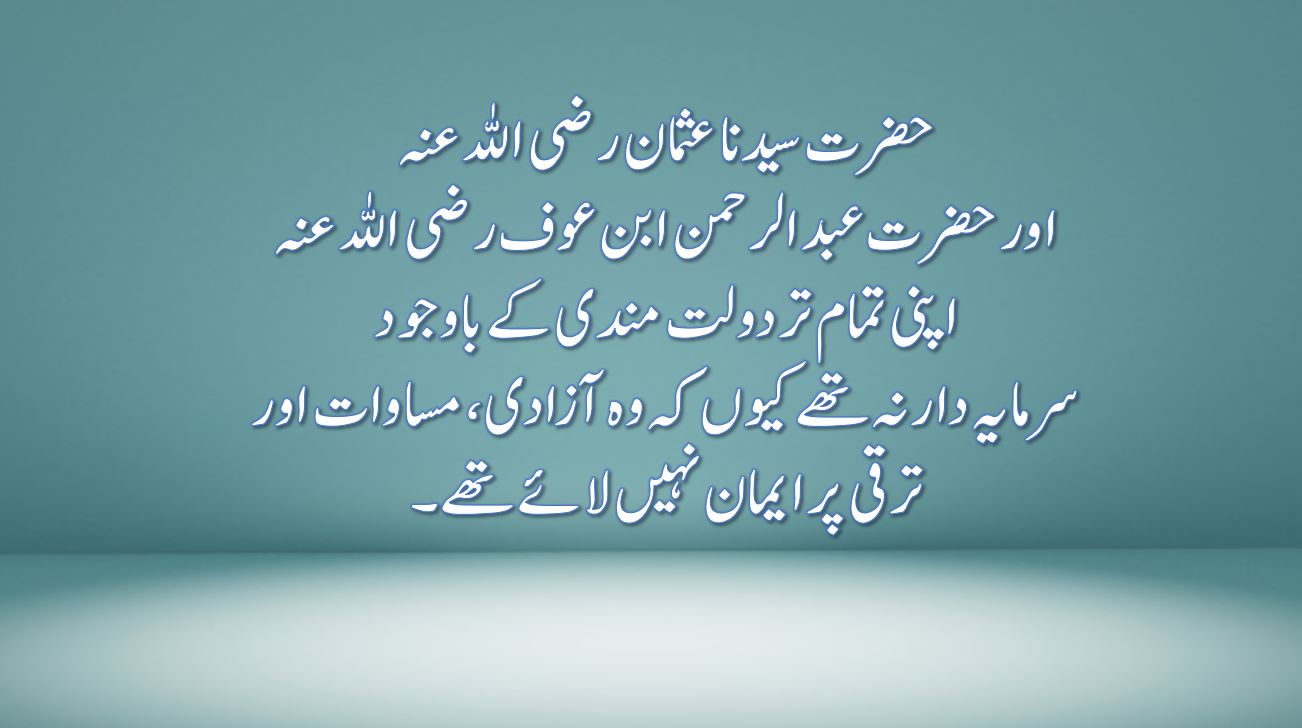 حضرت سیدنا عثمان رضی اللہ عنہ 
اور حضرت عبدالرحمن ابن عوف رضی اللہ عنہ اپنی تمام تر دولت مندی کے باوجود 
سرمایہ دار نہ تھے کیوں کہ وہ آزادی، مساوات اور ترقی پر ایمان نہیں لائے تھے۔
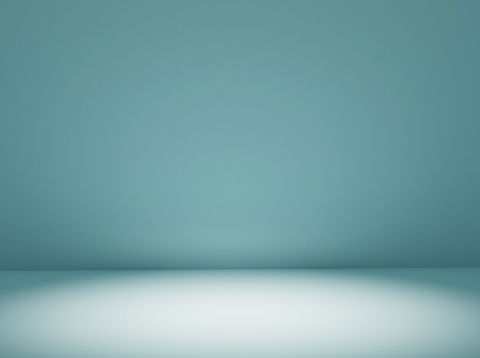 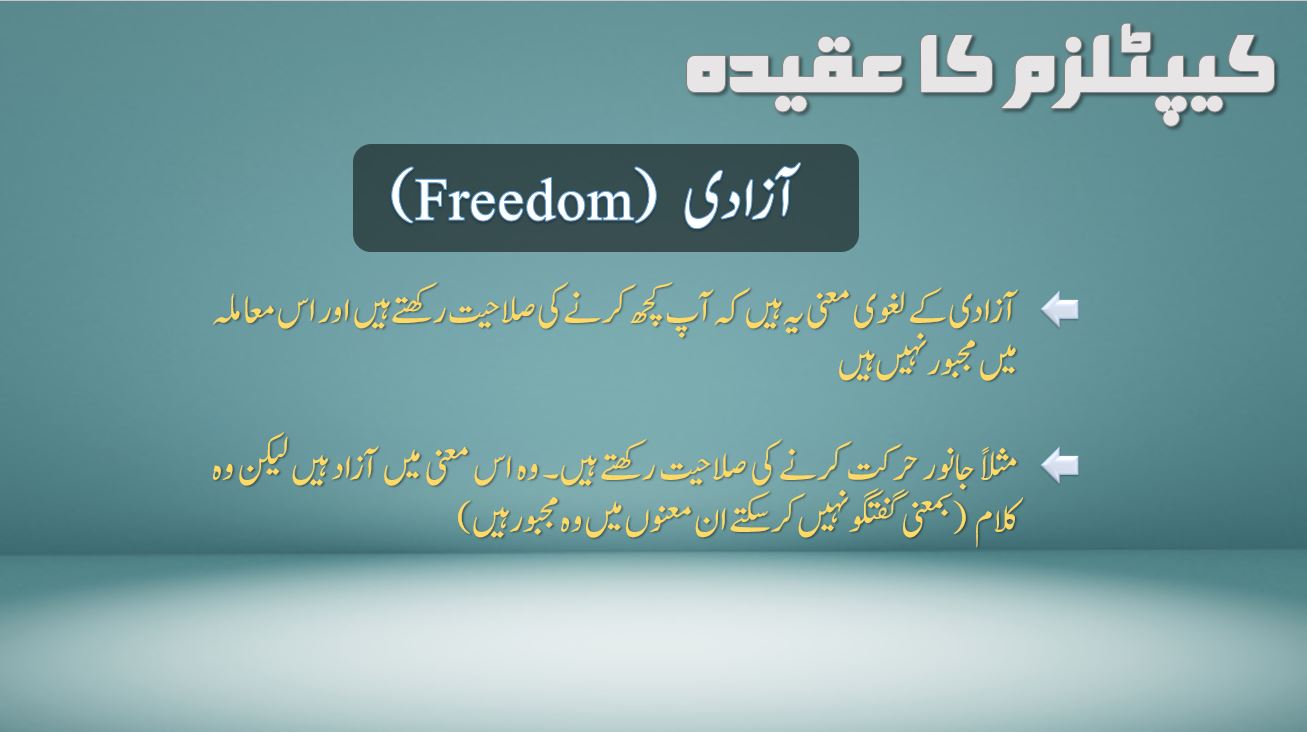 کیپٹلزم کا عقیدہ
آزادی  (Freedom)
آزادی کے لغوی معنی یہ ہیں کہ آپ کچھ کرنے کی صلاحیت رکھتے ہیں اور اس معاملہ میں مجبور نہیں ہیں

 مثلاً جانور حرکت کرنے کی صلاحیت رکھتے ہیں۔ وہ اس معنی میں آزاد ہیں لیکن وہ کلام (بمعنی گفتگو نہیں کرسکتے ان معنوں میں وہ مجبور ہیں)
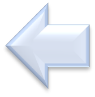 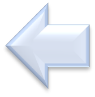 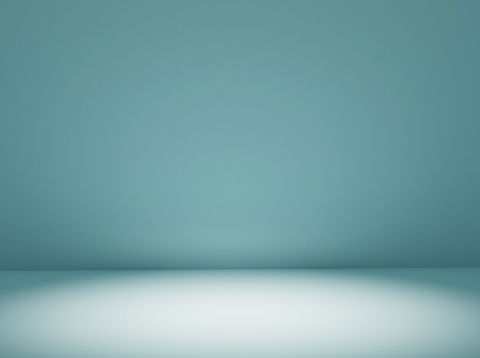 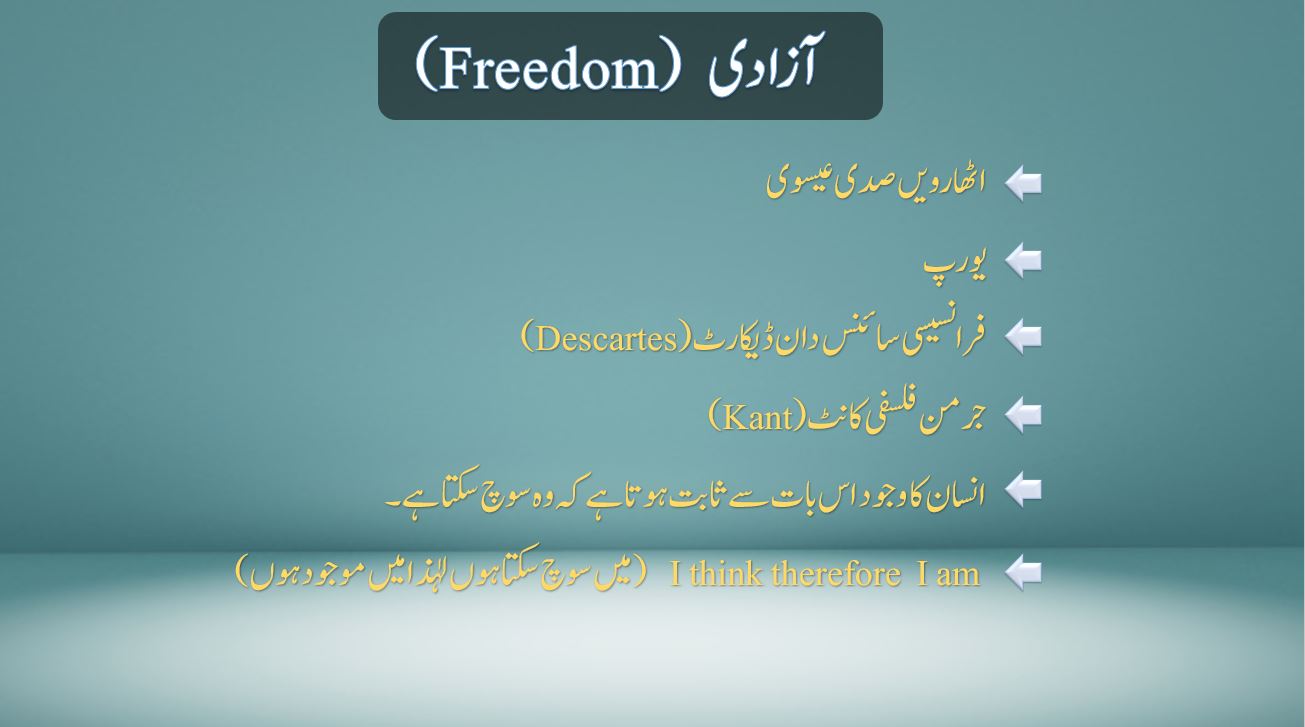 آزادی  (Freedom)
اٹھارویں صدی عیسوی
 یورپ 
 فرانسیسی سائنس دان ڈیکارٹ (Descartes)
 جرمن فلسفی کانٹ (Kant)
 انسان کا وجود اس بات سے ثابت ہوتا ہے کہ وہ سوچ سکتا ہے۔ 
 I think therefore  I am   (میں سوچ سکتا ہوں لہٰذا میں موجود ہوں)
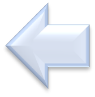 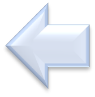 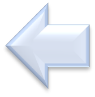 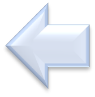 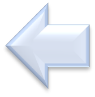 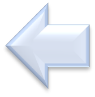 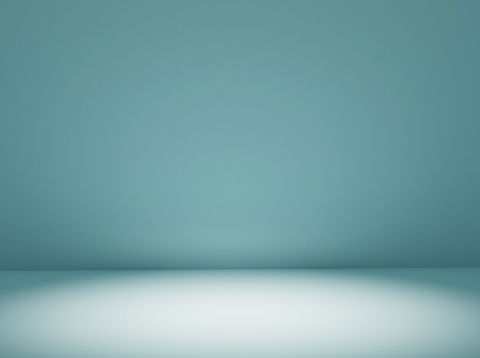 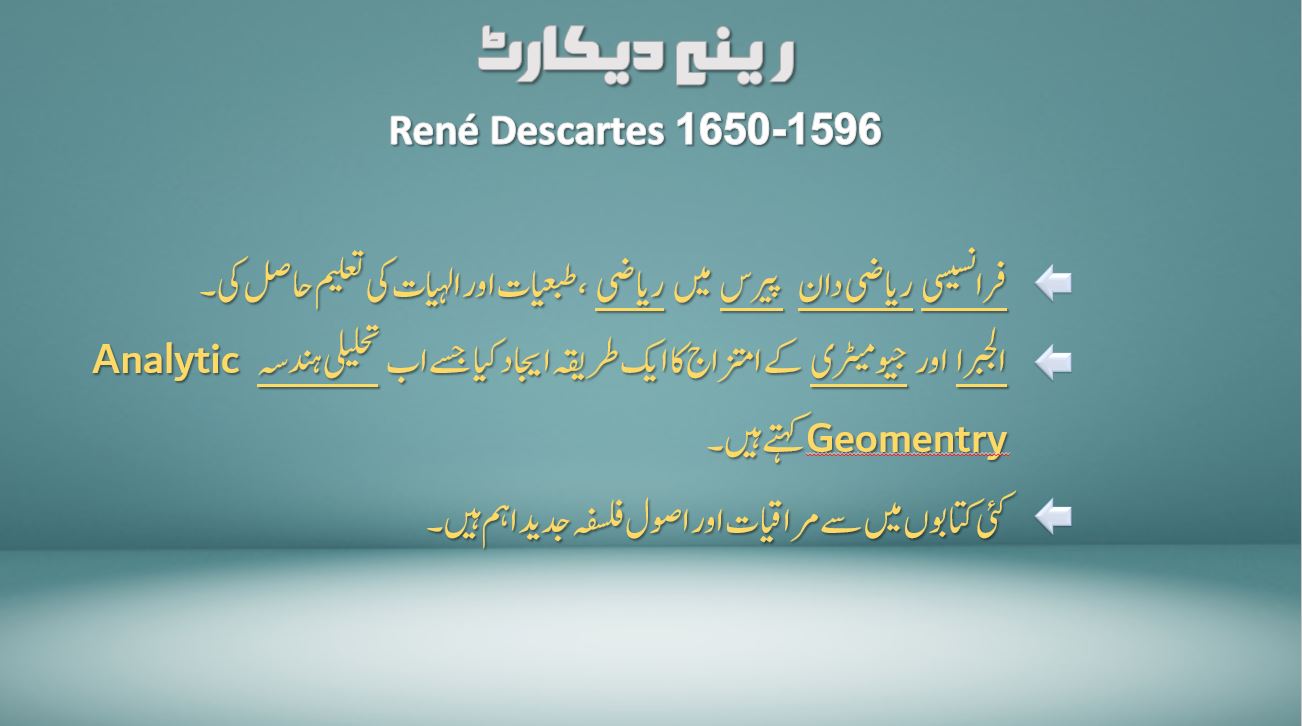 رینے دیکارٹ 
1596-1650René Descartes
فرانسیسی ریاضی دان  پیرس میں ریاضی ، طبعیات اور الہیات کی تعلیم حاصل کی۔
الجبرا اور جیومیٹری کے امتزاج کا ایک طریقہ ایجاد کیا جسے اب تحلیلی ہندسہ Analytic Geomentry کہتے ہیں۔
کئی کتابوں میں سےمراقیات اور اصول فلسفہ جدید اہم ہیں۔
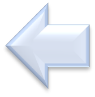 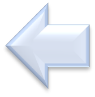 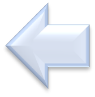 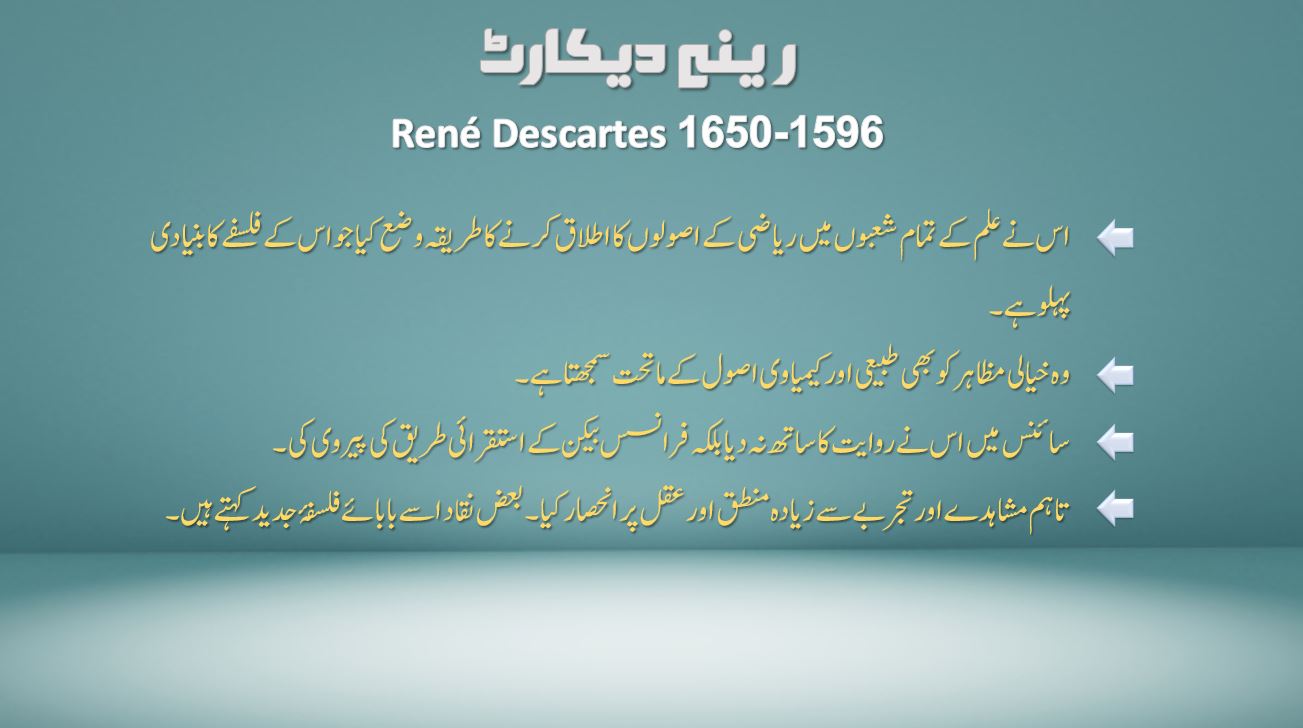 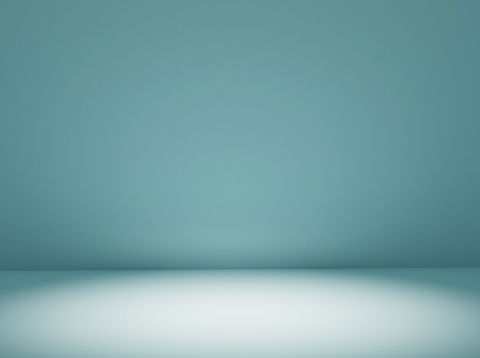 رینے دیکارٹ 
1596-1650René Descartes
اس نے علم کے تمام شعبوں میں ریاضی کے اصولوں  کا اطلاق کرنے کا طریقہ وضع کیا جواس کے فلسفے کا بنیادی پہلو ہے۔
 وہ خیالی مظاہر کو بھی طبیعی اور کیمیاوی اصول کے ماتحت سمجھتا ہے۔
 سائنس میں اس نے روایت کا ساتھ نہ دیا بلکہ فرانسس بیکن کے استقرائی طریق کی پیروی کی ۔
 تاہم مشاہدے اور تجربے سے زیادہ منطق اور عقل پر انحصار کیا۔ بعض نقاد اسے بابائے فلسفۂ جدید کہتے ہیں۔
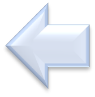 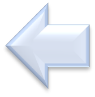 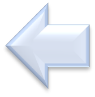 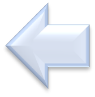 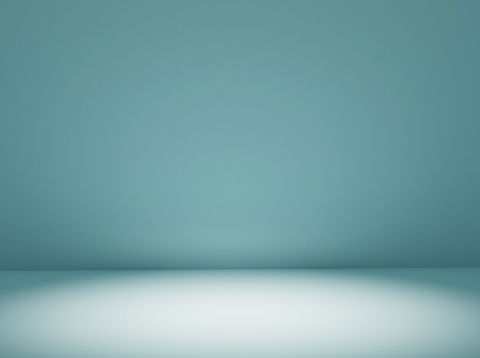 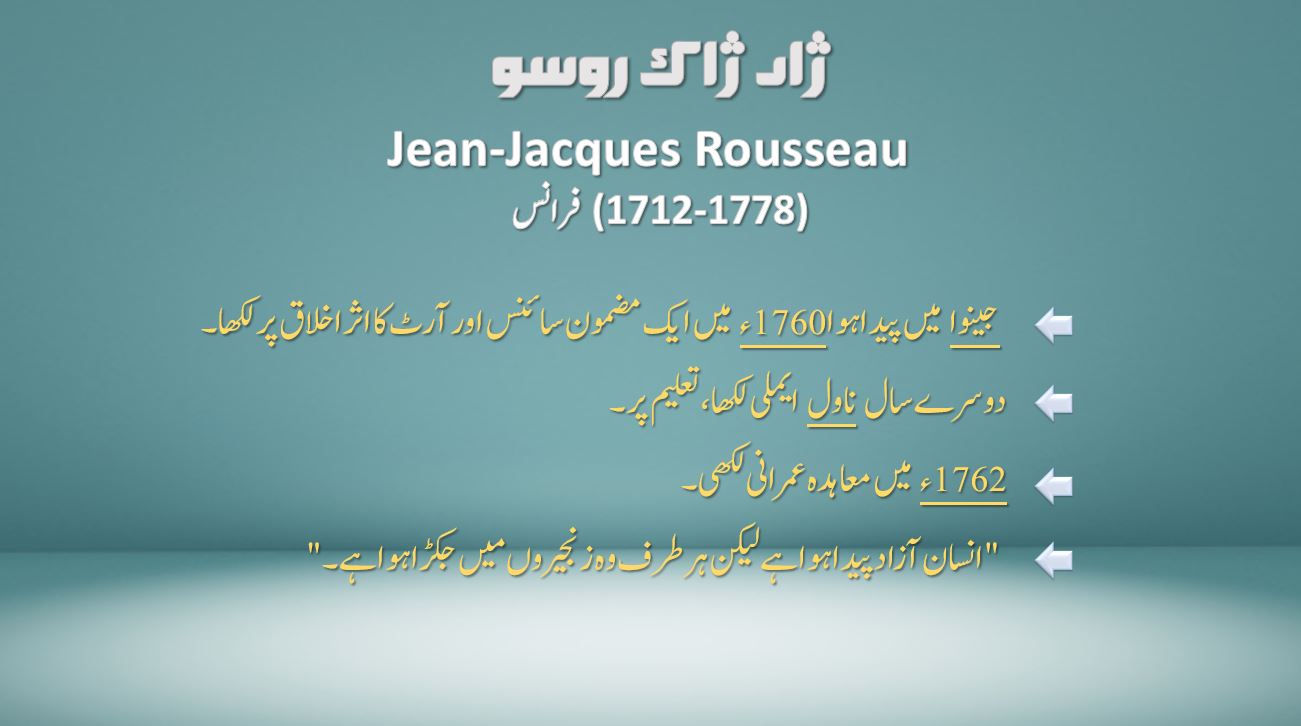 ژاں ژاک روسو
Jean-Jacques Rousseau  
 (1712-1778)فرانس
جینوا میں پیداہوا 1760ء میں ایک مضمون سائنس اور آرٹ کا اثر اخلاق پر لکھا ۔ 
دوسرے سال ناول ایملی لکھا ،تعلیم پر ۔ 
1762ء میں معاہدہ عمرانی لکھی۔
 "انسان آزاد پیدا ہوا ہے لیکن ہر طرف وہ زنجیروں ميں جکڑا ہوا ہے۔"
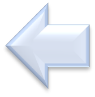 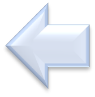 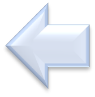 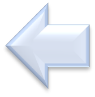 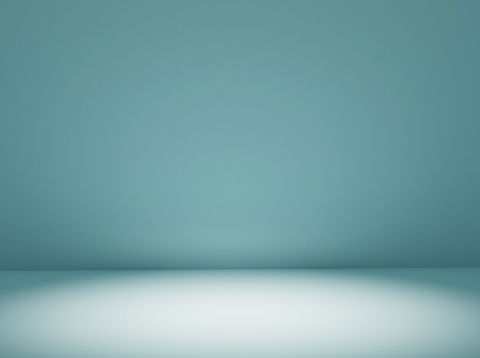 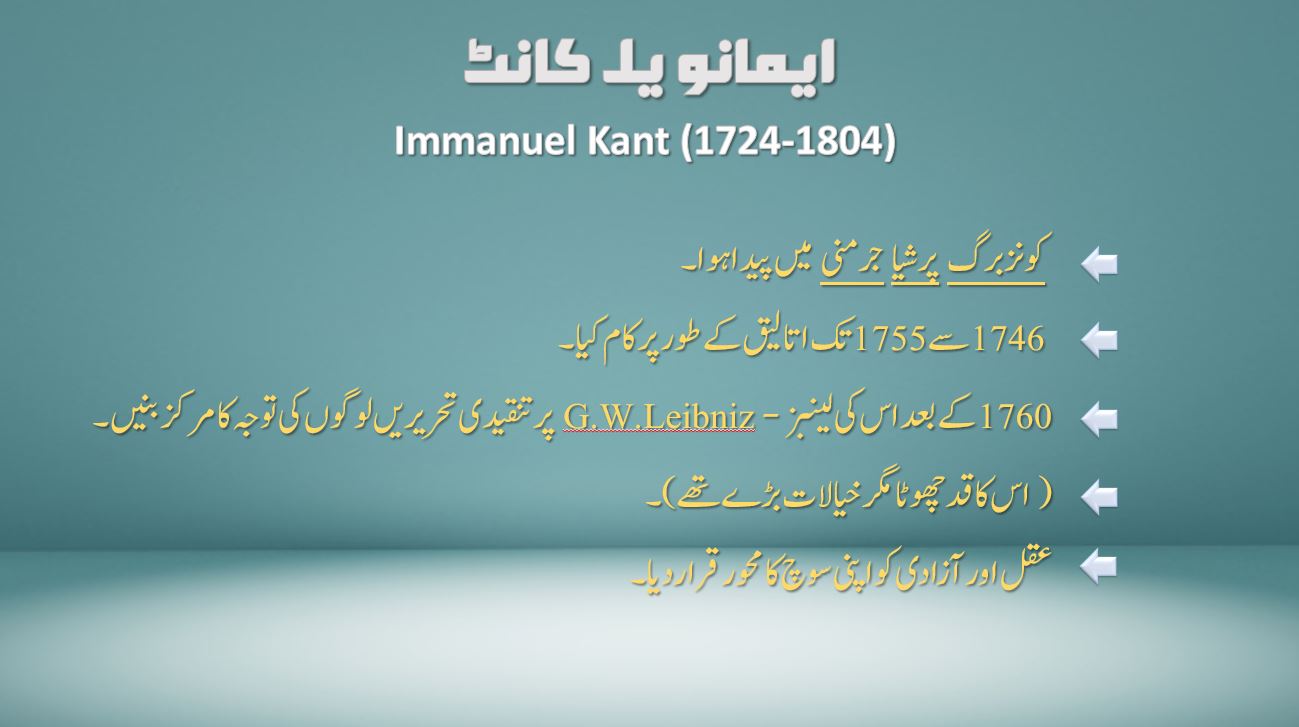 ایمانویل کانٹ
 Immanuel Kant (1724-1804)
کونزبرگ پرشیا جرمنی میں پیدا ہوا۔
 1746 سے1755 تک اتالیق کے طور پر کام کیا۔
1760 کے بعد اس کی لینبز G.W.Leibniz - پرتنقیدی تحریریں لوگوں کی توجہ کا مرکز بنیں۔
( اس کا قد چھوٹا مگر خیالات بڑے تھے)۔ 
عقل اور آزادی کو اپنی سوچ کا محور قراردیا۔
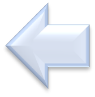 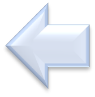 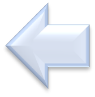 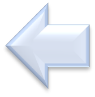 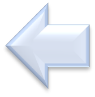 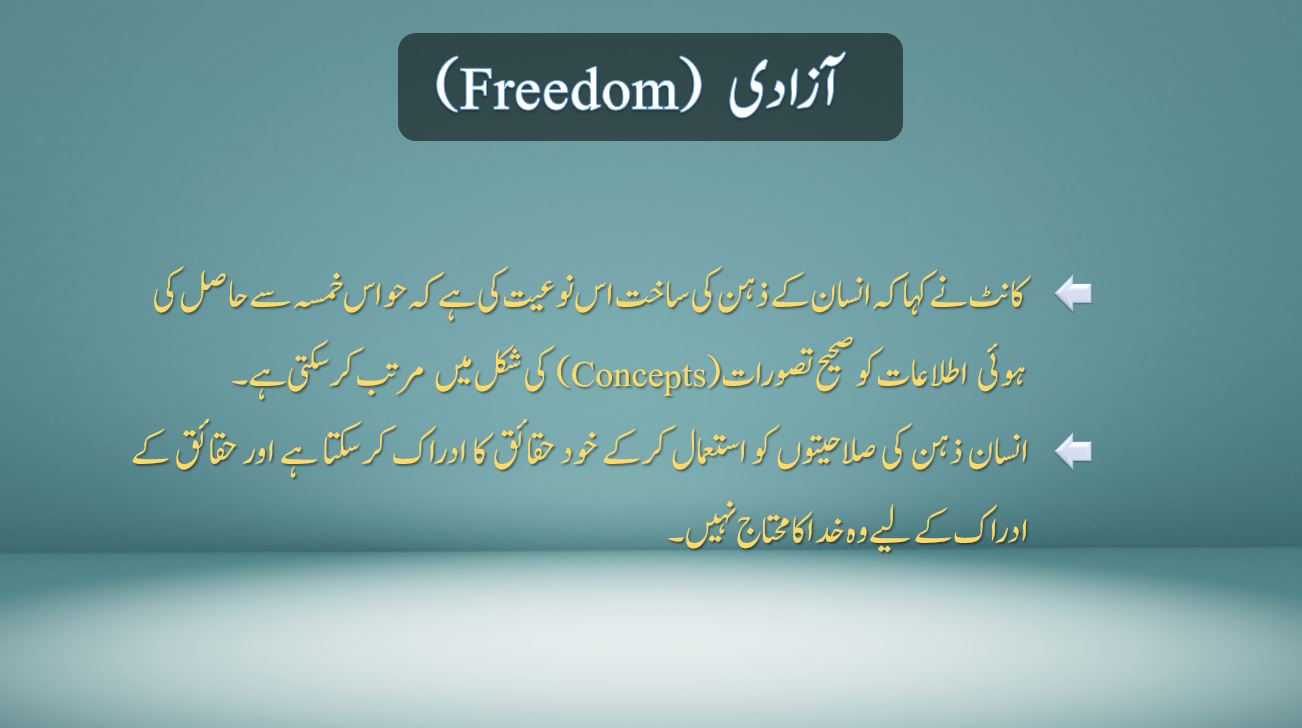 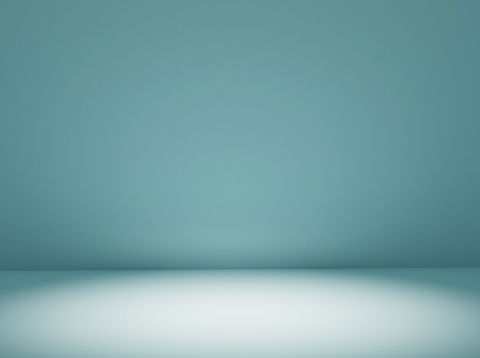 آزادی  (Freedom)
کانٹ نے کہا کہ انسان کے ذہن کی ساخت اس نوعیت کی ہے کہ حواس خمسہ سے حاصل کی ہوئی  اطلاعات کو صحیح تصورات (Concepts) کی شکل میں  مرتب کرسکتی ہے۔ 
انسان ذہن کی صلاحیتوں کو استعمال کرکے خود حقائق کا ادراک کرسکتا ہے اور حقائق کے ادراک کے لیے وہ خدا کا محتاج نہیں۔
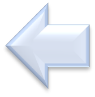 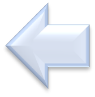 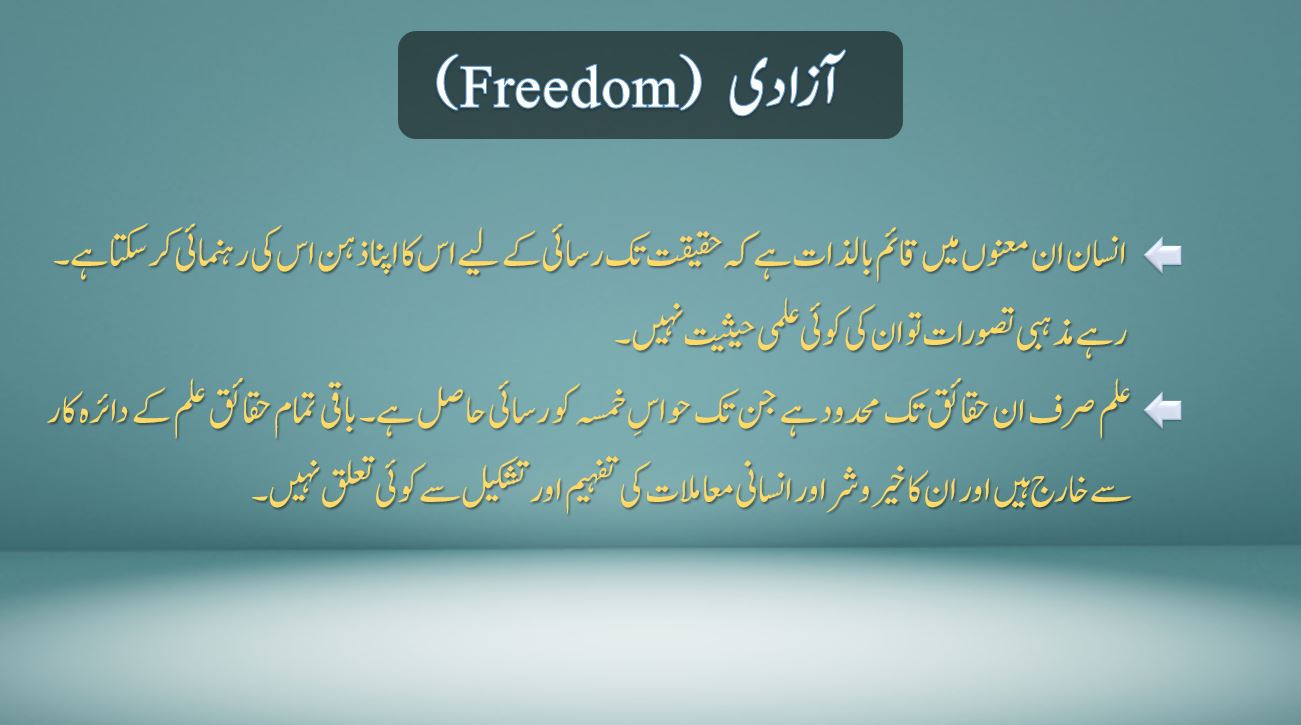 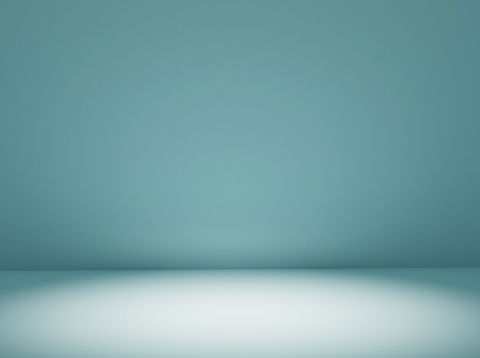 آزادی  (Freedom)
انسان ان معنوں میں قائم بالذات ہے کہ حقیقت تک رسائی کے لیے اس کا اپنا ذہن اس کی رہنمائی کرسکتا ہے۔ رہے مذہبی تصورات تو ان کی کوئی علمی حیثیت نہیں۔
 علم صرف ان حقائق تک محدود ہے جن تک حواسِ خمسہ کو رسائی حاصل ہے۔ باقی تمام حقائق علم کے دائرہ کار سے خارج ہیں اور ان کا خیر و شر اور انسانی معاملات کی تفہیم اور تشکیل سے کوئی تعلق نہیں۔
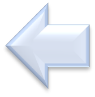 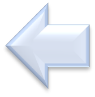 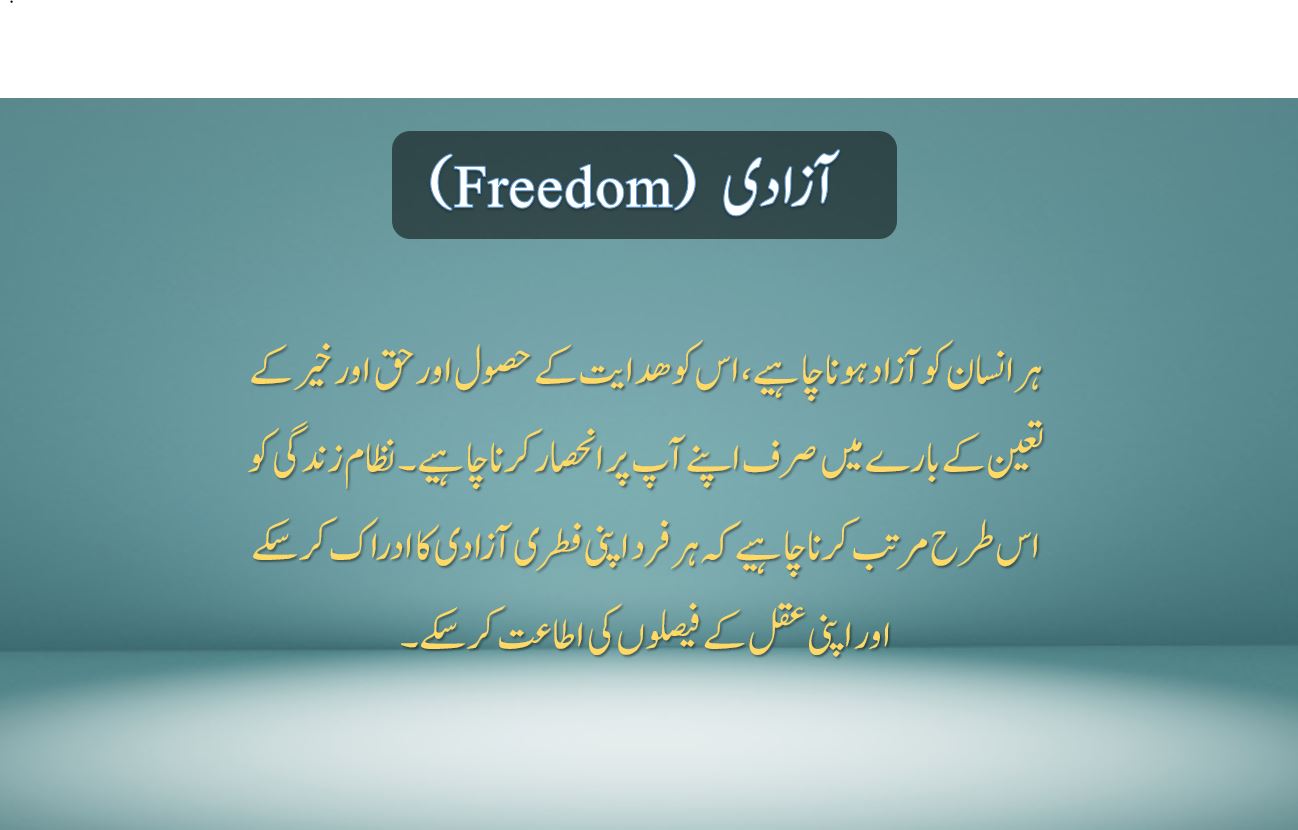 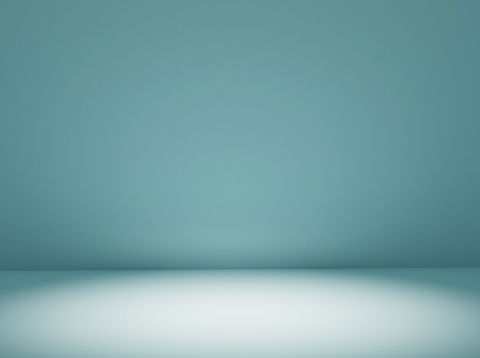 آزادی  (Freedom)
ہر انسان کو آزاد ہونا چاہیے، اس کو ھدایت کے حصول اور حق اور خیر کے تعین کے بارے میں صرف اپنے آپ پر انحصار کرنا چاہیے۔ نظام زندگی کو اس طرح مرتب کرنا چاہیے کہ ہر فرد اپنی فطری آزادی کا ادراک کرسکے اور اپنی عقل کے فیصلوں کی اطاعت کرسکے۔
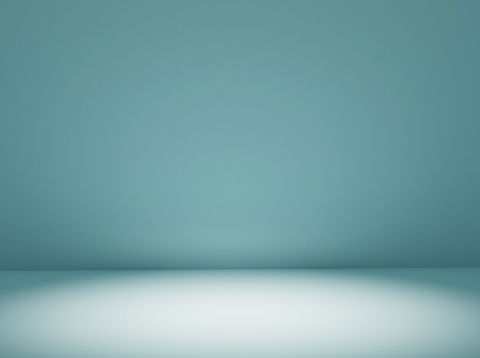 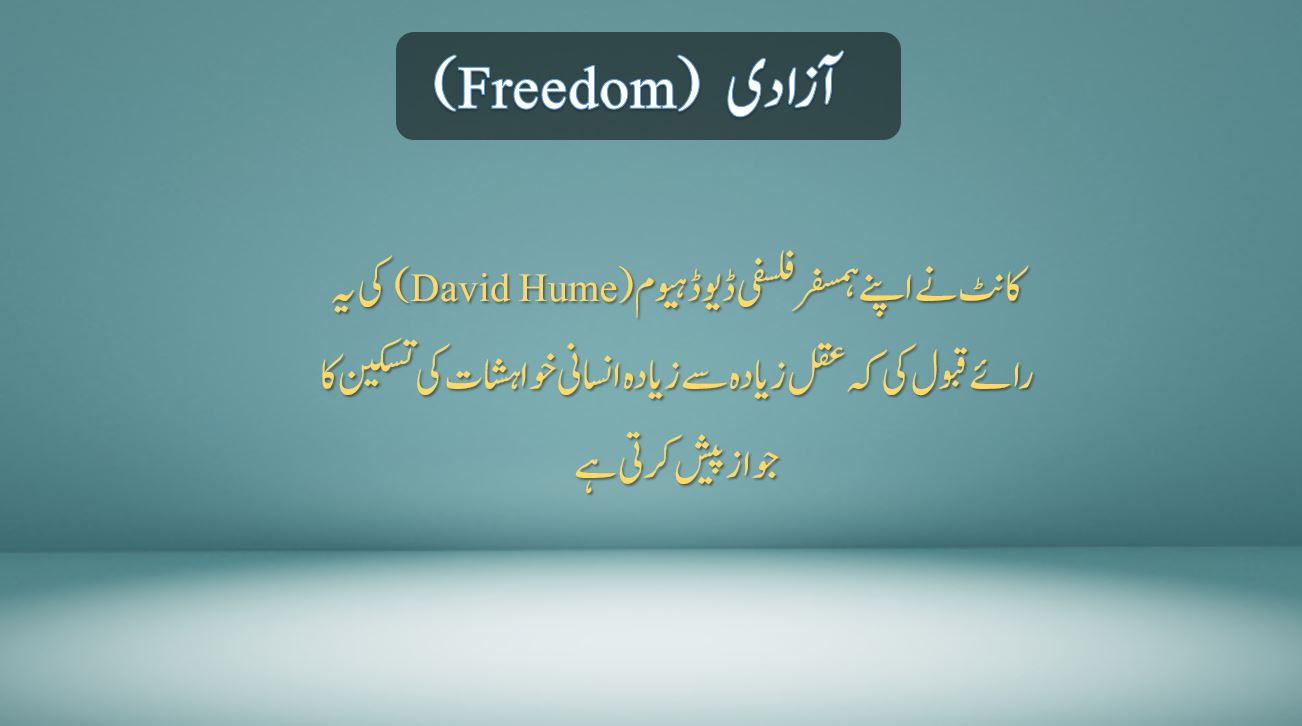 آزادی  (Freedom)
کانٹ نے اپنے ہمسفر فلسفی ڈیوڈ ہیوم (David Hume) کی یہ رائے قبول کی کہ عقل زیادہ سے زیادہ انسانی خواہشات کی تسکین کا جواز پیش کرتی ہے
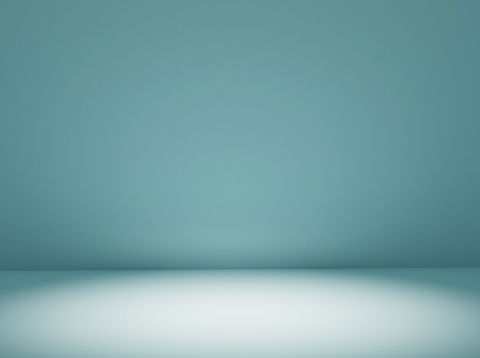 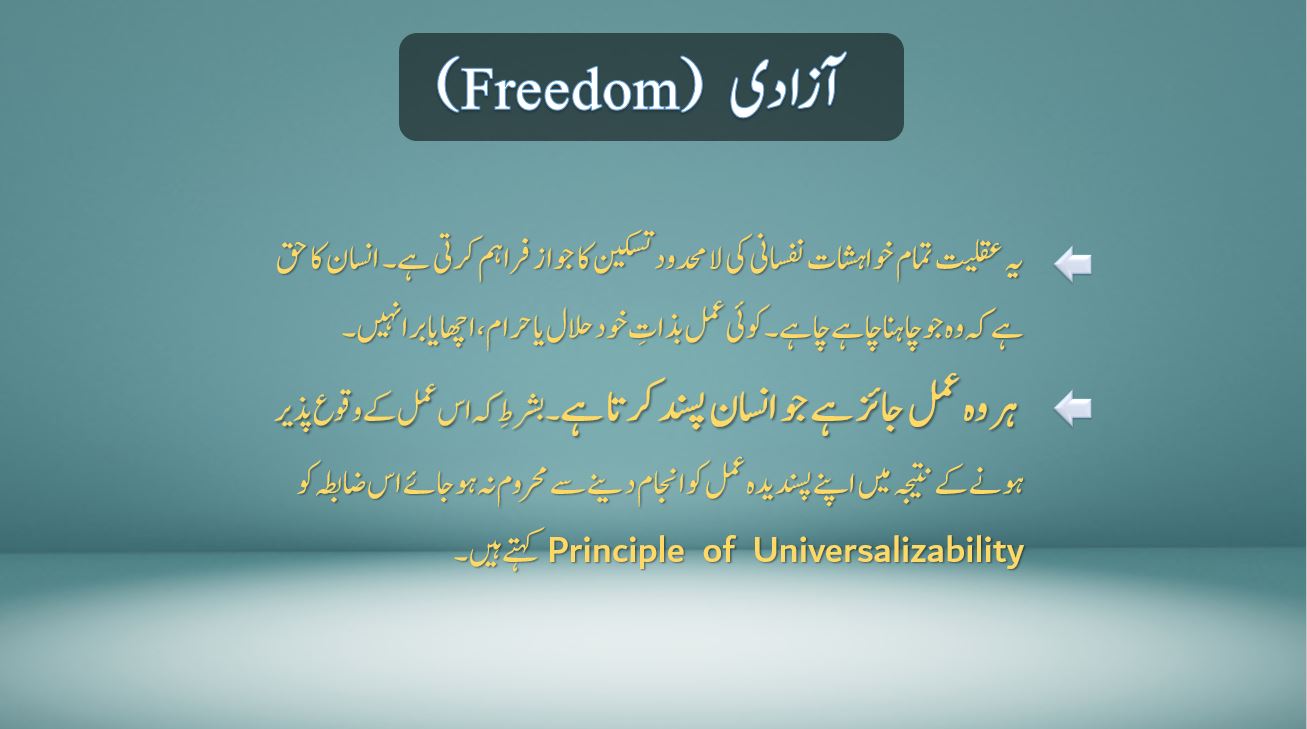 آزادی  (Freedom)
یہ عقلیت تمام خواہشات نفسانی کی لامحدود تسکین کا جواز فراہم کرتی ہے۔ انسان کا حق ہے کہ وہ جو چاہنا چاہے چاہے۔ کوئی عمل بذاتِ خود حلال یا حرام، اچھا یا برا نہیں۔
 ہر وہ عمل جائز ہے جو انسان پسند کرتا ہے۔ بشرطِ کہ اس عمل کے وقوع پذیر ہونے کے نتیجہ میں اپنے پسندیدہ عمل کو انجام دینے سے محروم نہ ہوجائے اس ضابطہ کو
 Principle  of  Universalizability کہتے ہیں۔
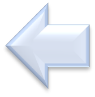 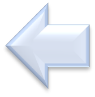 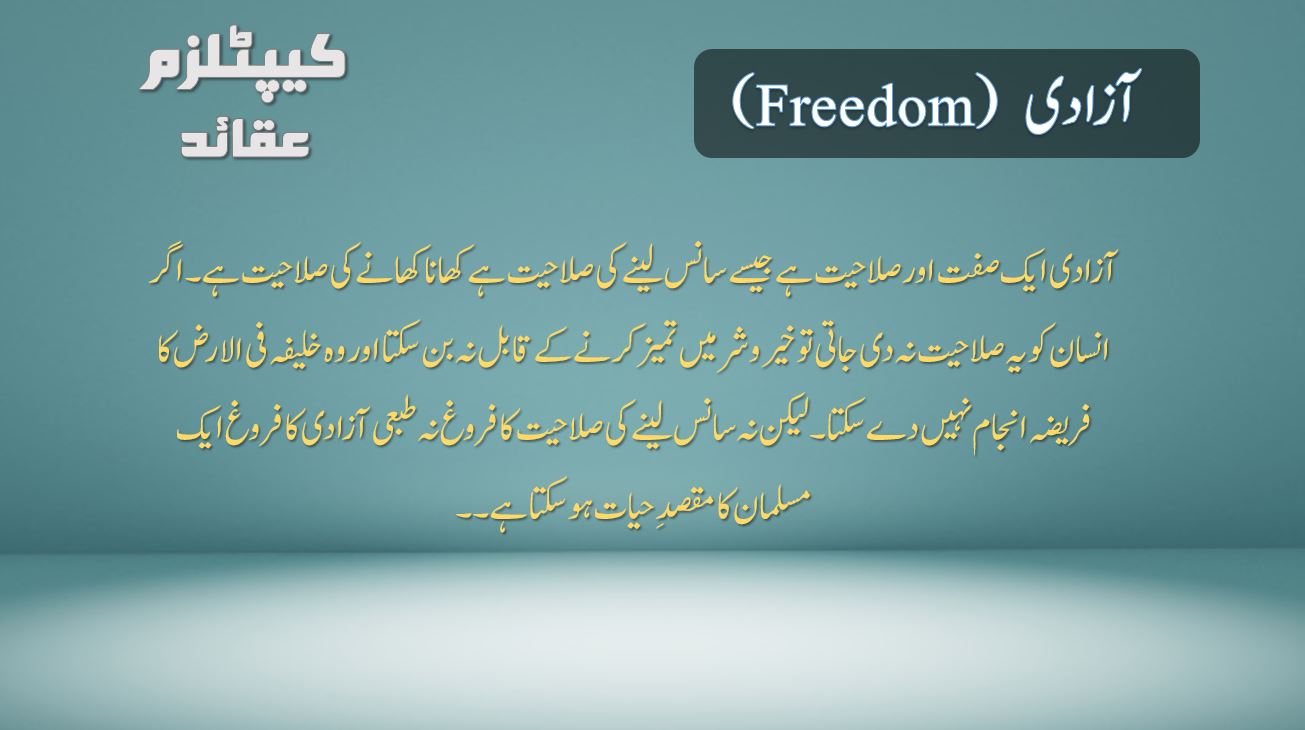 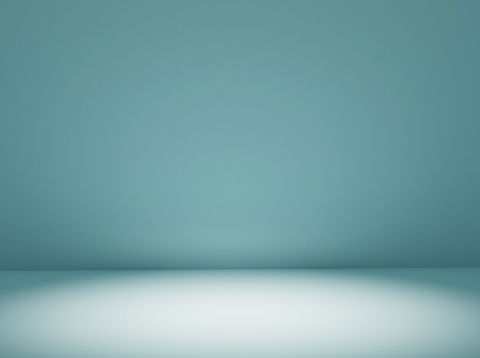 کیپٹلزم
آزادی  (Freedom)
عقائد
آزادی ایک صفت اور صلاحیت ہے جیسے سانس لینے کی صلاحیت ہے کھانا کھانے کی صلاحیت ہے۔ اگر انسان کو یہ صلاحیت نہ دی جاتی تو خیر و شر میں تمیز کرنے کے قابل نہ بن سکتا اور وہ خلیفہ فی الارض کا فریضہ انجام نہیں دے سکتا۔ لیکن نہ سانس لینے کی صلاحیت کا فروغ نہ طبعی آزادی کا فروغ ایک مسلمان کا مقصدِ حیات ہوسکتا ہے۔۔
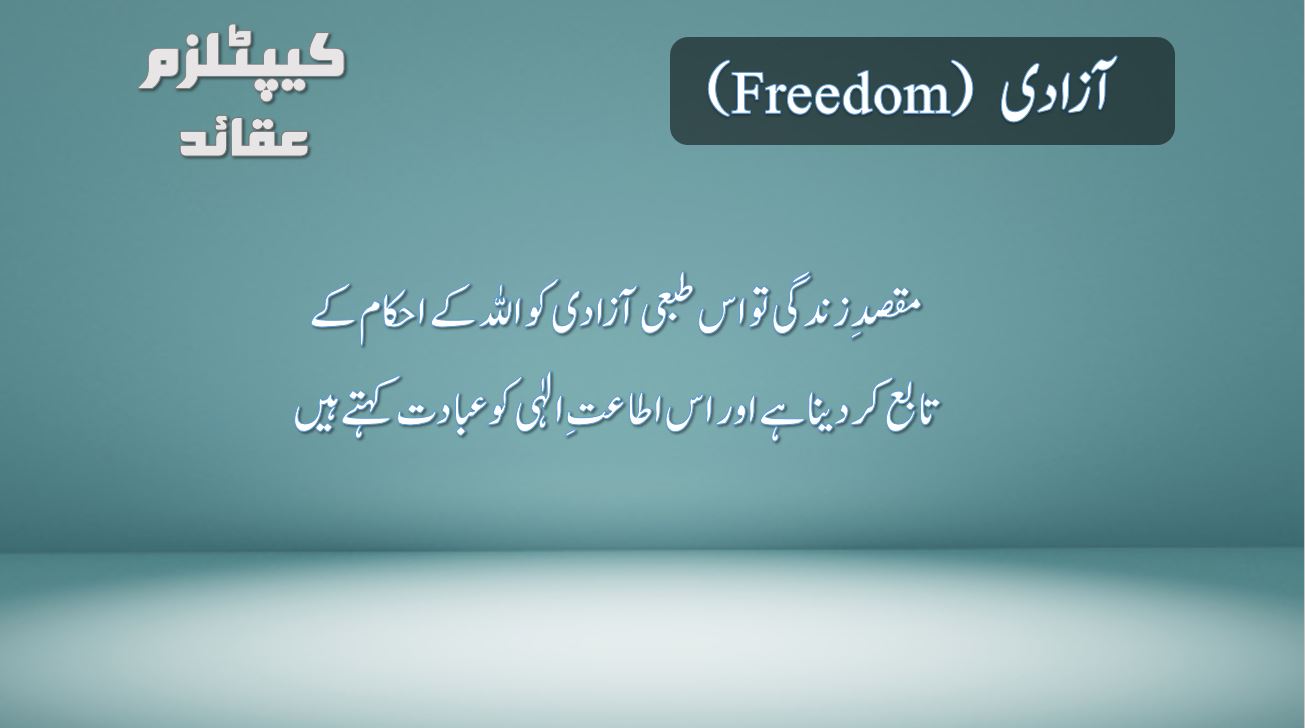 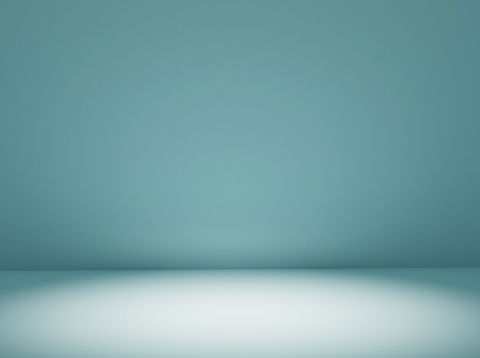 کیپٹلزم
آزادی  (Freedom)
عقائد
مقصدِ زندگی تو اس طبعی آزادی کو اللہ کے احکام کے تابع کردینا ہے اور اس اطاعتِ الٰہی کو عبادت کہتے ہیں
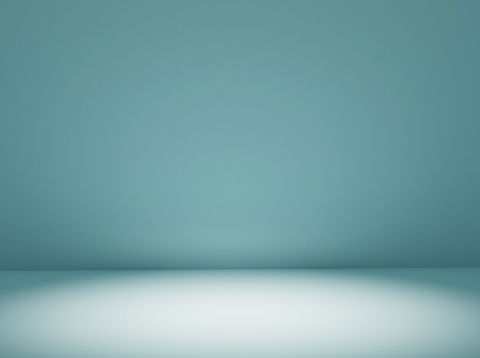 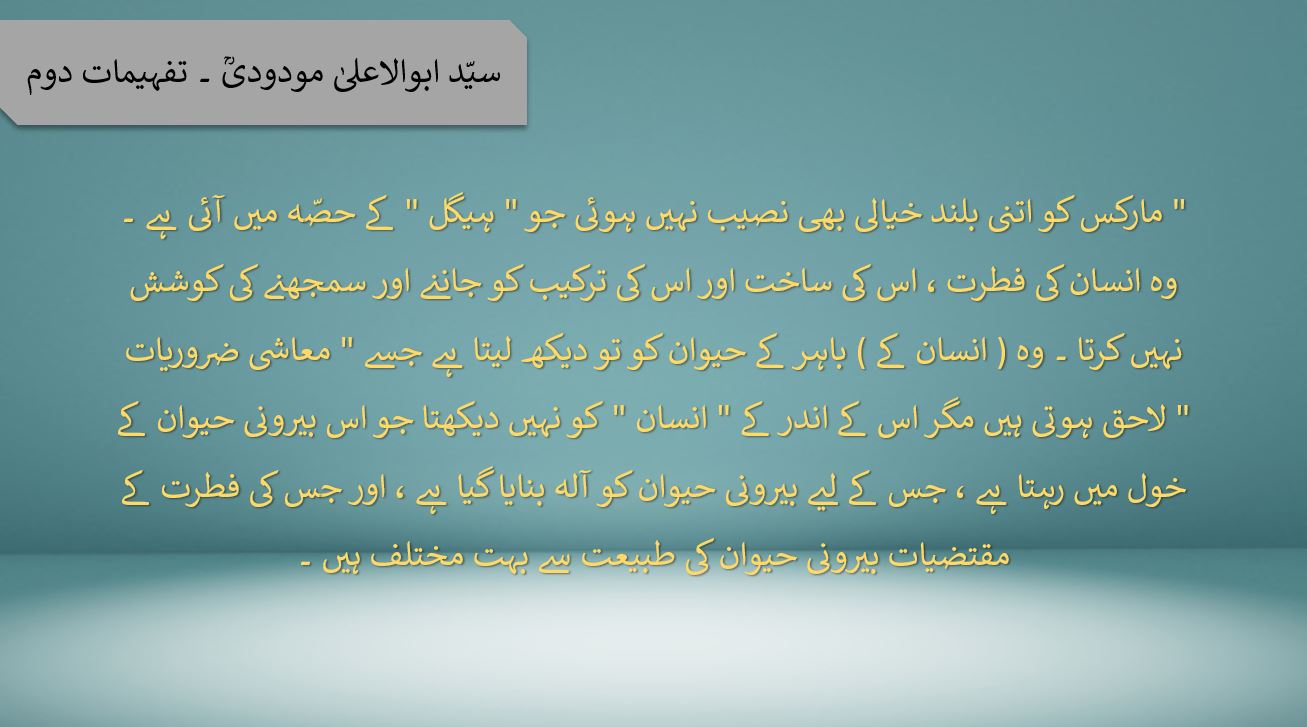 سیّد ابوالاعلیٰ مودودیؒ ۔ تفہیمات دوم
" مارکس کو اتنی بلند خیالی بھی نصیب نہیں ہوئی جو " ہیگل " کے حصّہ میں آئی ہے ۔ وہ انسان کی فطرت ، اس کی ساخت اور اس کی ترکیب کو جاننے اور سمجھنے کی کوشش نہیں کرتا ۔ وہ ( انسان کے ) باہر کے حیوان کو تو دیکھ لیتا ہے جسے " معاشی ضروریات " لاحق ہوتی ہیں مگر اس کے اندر کے " انسان " کو نہیں دیکھتا جو اس بیرونی حیوان کے خول میں رہتا ہے ، جس کے لیے بیرونی حیوان کو آلہ بنایا گیا ہے ، اور جس کی فطرت کے مقتضیات بیرونی حیوان کی طبیعت سے بہت مختلف ہیں ۔
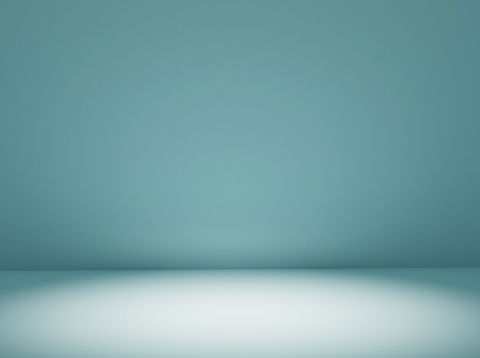 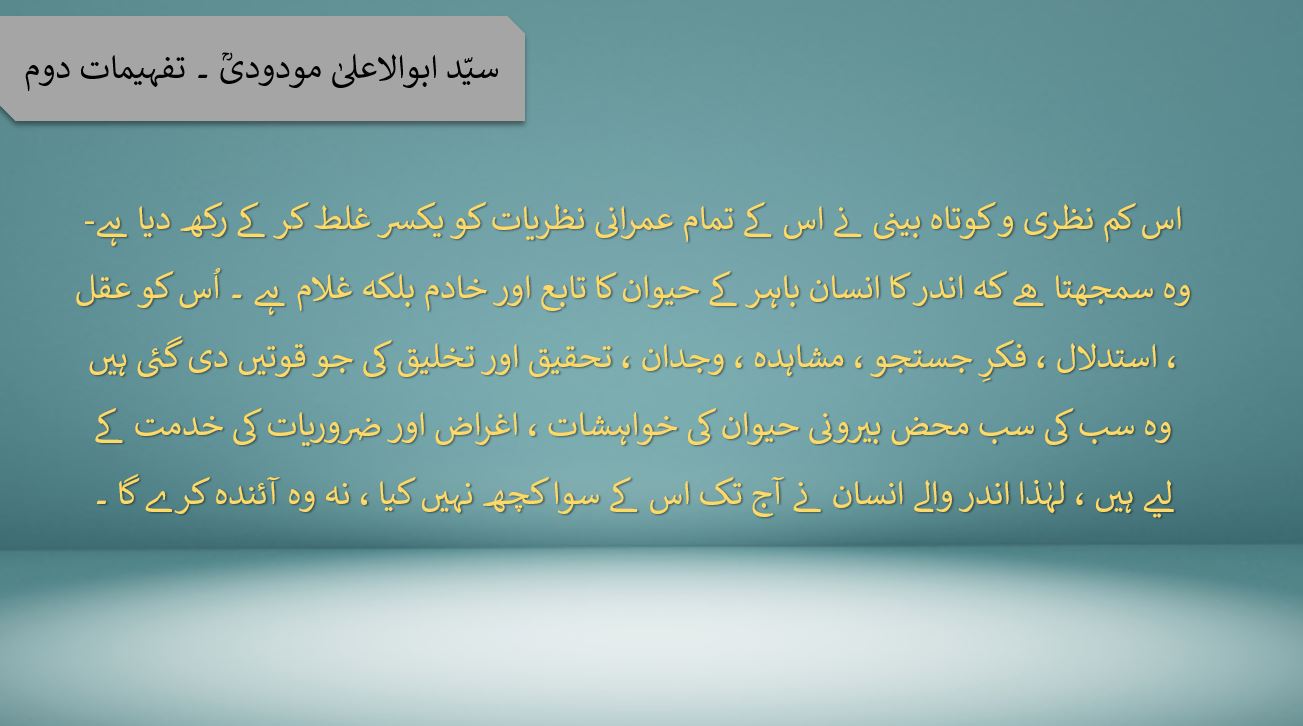 سیّد ابوالاعلیٰ مودودیؒ ۔ تفہیمات دوم
اس کم نظری و کوتاہ بینی نے اس کے تمام عمرانی نظریات کو یکسر غلط کر کے رکھ دیا ہے-
وہ سمجھتا ھے کہ اندر کا انسان باہر کے حیوان کا تابع اور خادم بلکہ غلام ہے ۔ اُس کو عقل ، استدلال ، فکرِ جستجو ، مشاہدہ ، وجدان ، تحقیق اور تخلیق کی جو قوتیں دی گئی ہیں وہ سب کی سب محض بیرونی حیوان کی خواہشات ، اغراض اور ضروریات کی خدمت کے لیے ہیں ، لہٰذا اندر والے انسان نے آج تک اس کے سوا کچھ نہیں کیا ، نہ وہ آئندہ کرے گا ۔
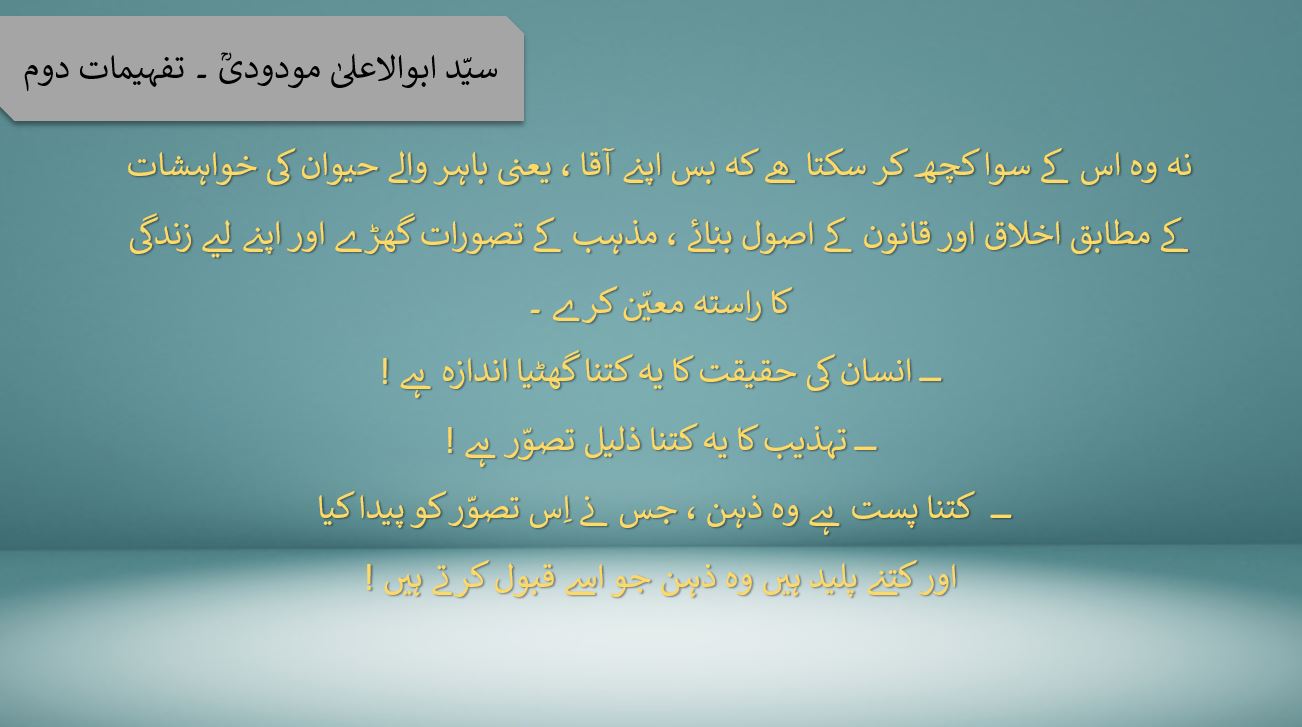 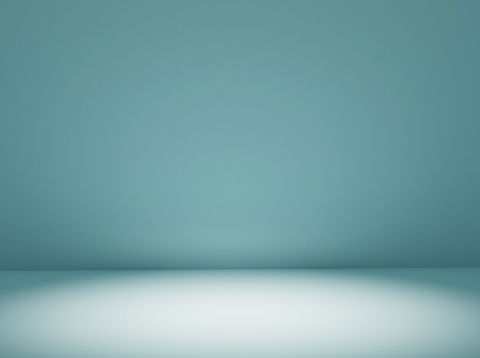 سیّد ابوالاعلیٰ مودودیؒ ۔ تفہیمات دوم
نہ وہ اس کے سوا کچھ کر سکتا ھے کہ بس اپنے آقا ، یعنی باہر والے حیوان کی خواہشات کے مطابق اخلاق اور قانون کے اصول بنائے ، مذہب کے تصورات گھڑے اور اپنے لیے زندگی کا راستہ معیّن کرے ۔ــــــــــــ انسان کی حقیقت کا یہ کتنا گھٹیا اندازہ ہے !ــــــــــــ تہذیب کا یہ کتنا ذلیل تصوّر ہے !ـــــــــــ  کتنا پست ہے وہ ذہن ، جس نے اِس تصوّر کو پیدا کیا اور کتنے پلید ہیں وہ ذہن جو اسے قبول کرتے ہیں !
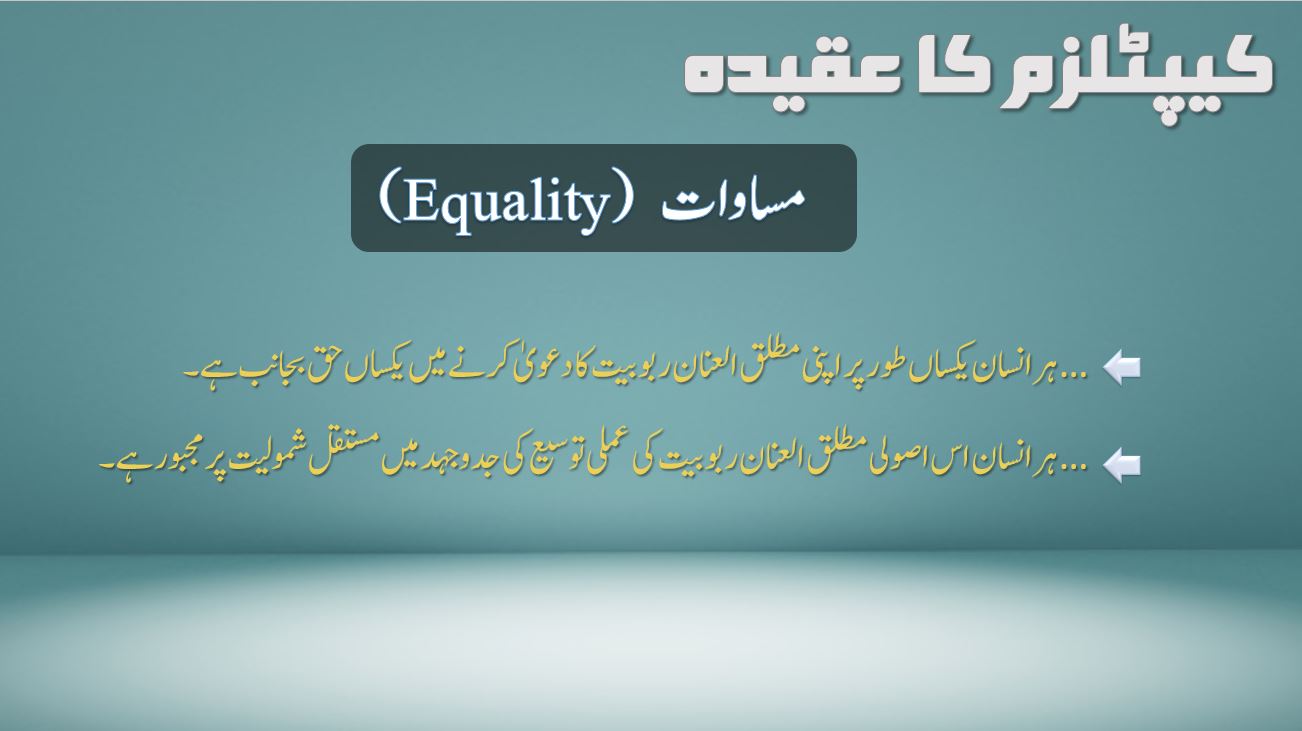 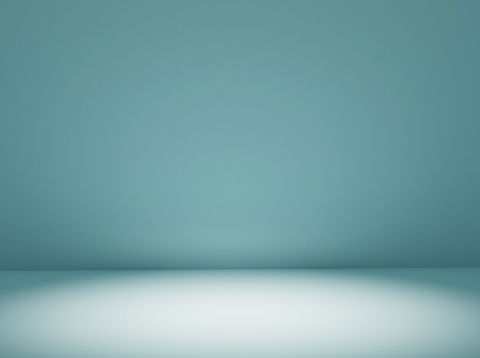 کیپٹلزم کا عقیدہ
مساوات  (Equality)
… ہر انسان یکساں طور پر اپنی مطلق العنان ربوبیت کا دعویٰ کرنے میں یکساں حق بجانب ہے۔
… ہر انسان اس اصولی مطلق العنان ربوبیت کی عملی توسیع کی جدوجہد میں مستقل شمولیت پر مجبور ہے۔
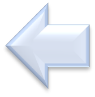 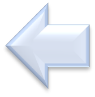 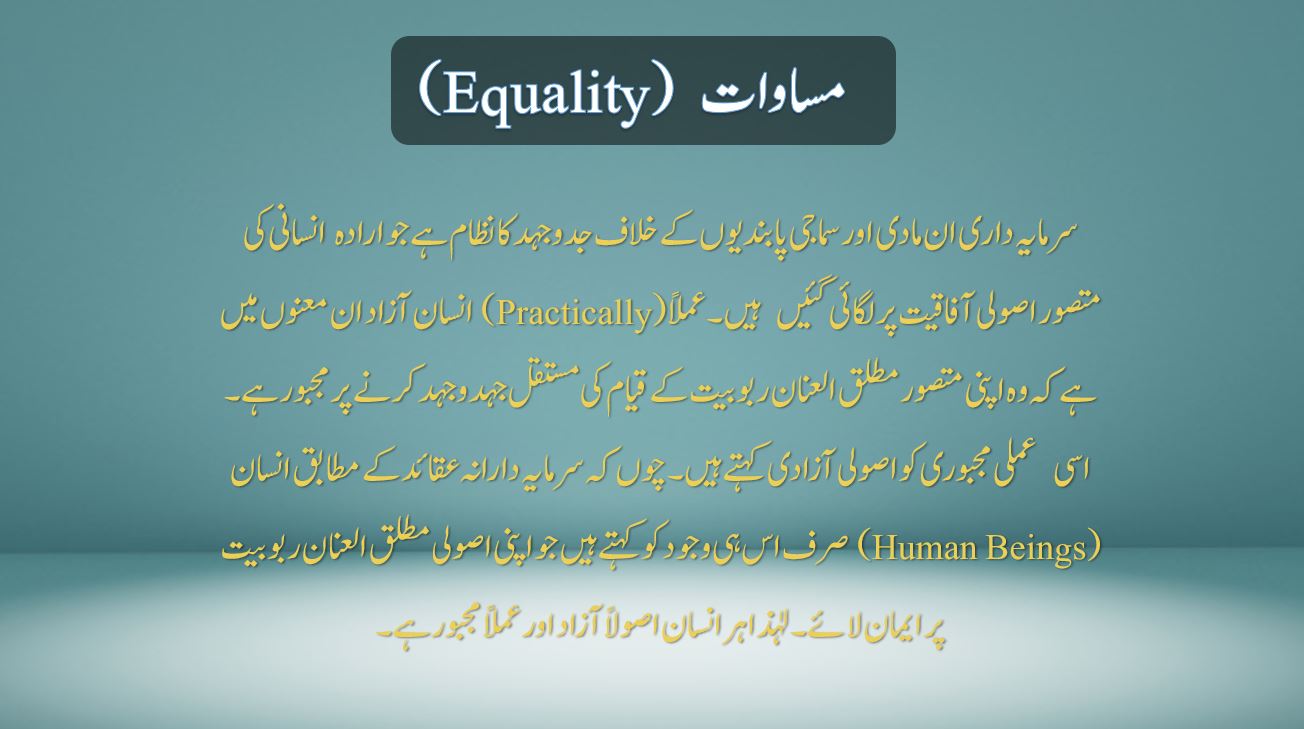 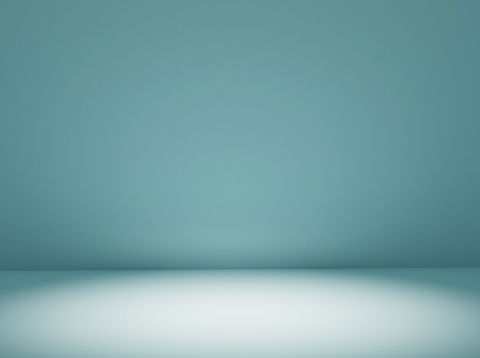 مساوات  (Equality)
سرمایہ داری ان مادی اور سماجی پابندیوں کے خلاف جدوجہد کا نظام ہے جو ارادہ انسانی کی متصور اصولی آفاقیت پر لگائی گئیں  ہیں۔ عملاً (Practically) انسان آزاد ان معنوں میں ہے کہ وہ اپنی متصور مطلق العنان ربوبیت کے قیام کی مستقل جہدوجہد کرنے پر مجبور ہے۔ اسی  عملی مجبوری کو اصولی آزادی کہتے ہیں۔ چوں کہ سرمایہ دارانہ عقائد کے مطابق انسان (Human Beings) صرف اس ہی وجود کو کہتے ہیں جو اپنی اصولی مطلق العنان ربوبیت پر ایمان لائے۔ لہٰذا ہر انسان اصولاً آزاد اور عملاً مجبور ہے۔
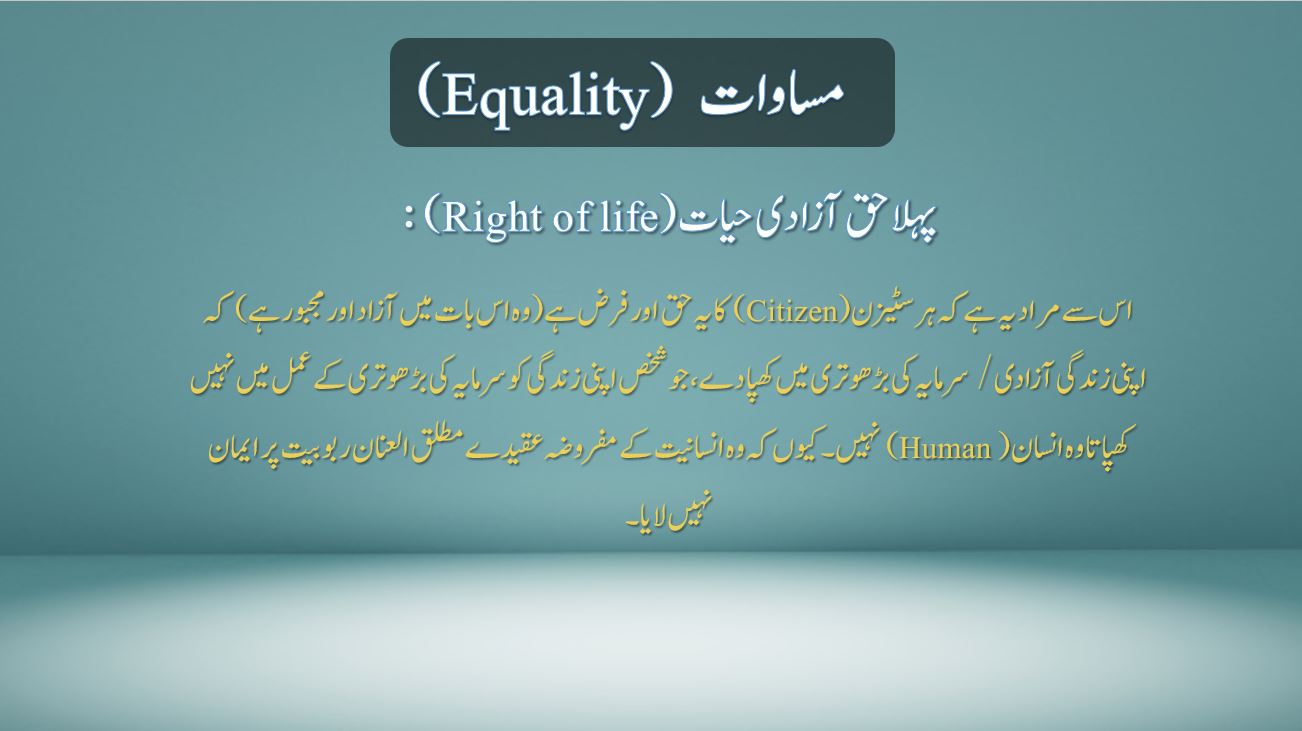 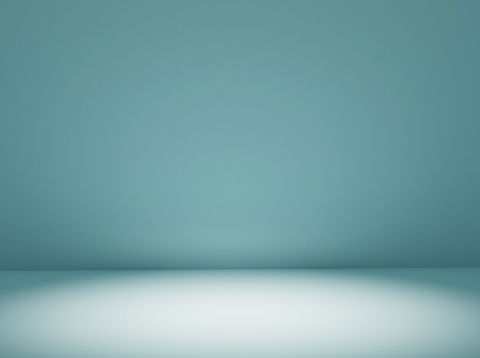 مساوات  (Equality)
پہلاحق آزادی حیات (Right of life) : 
اس سے مراد یہ ہے کہ ہر سٹیزن (Citizen) کا یہ حق اور فرض ہے (وہ اس بات میں آزاد اور مجبور ہے) کہ اپنی زندگی آزادی / سرمایہ کی بڑھوتری میں کھپا دے، جو شخص اپنی زندگی کو سرمایہ کی بڑھوتری کے عمل میں نہیں کھپاتا وہ انسان ( Human) نہیں۔ کیوں کہ وہ انسانیت کے مفروضہ عقیدے مطلق العنان ربوبیت پر ایمان نہیں لایا۔
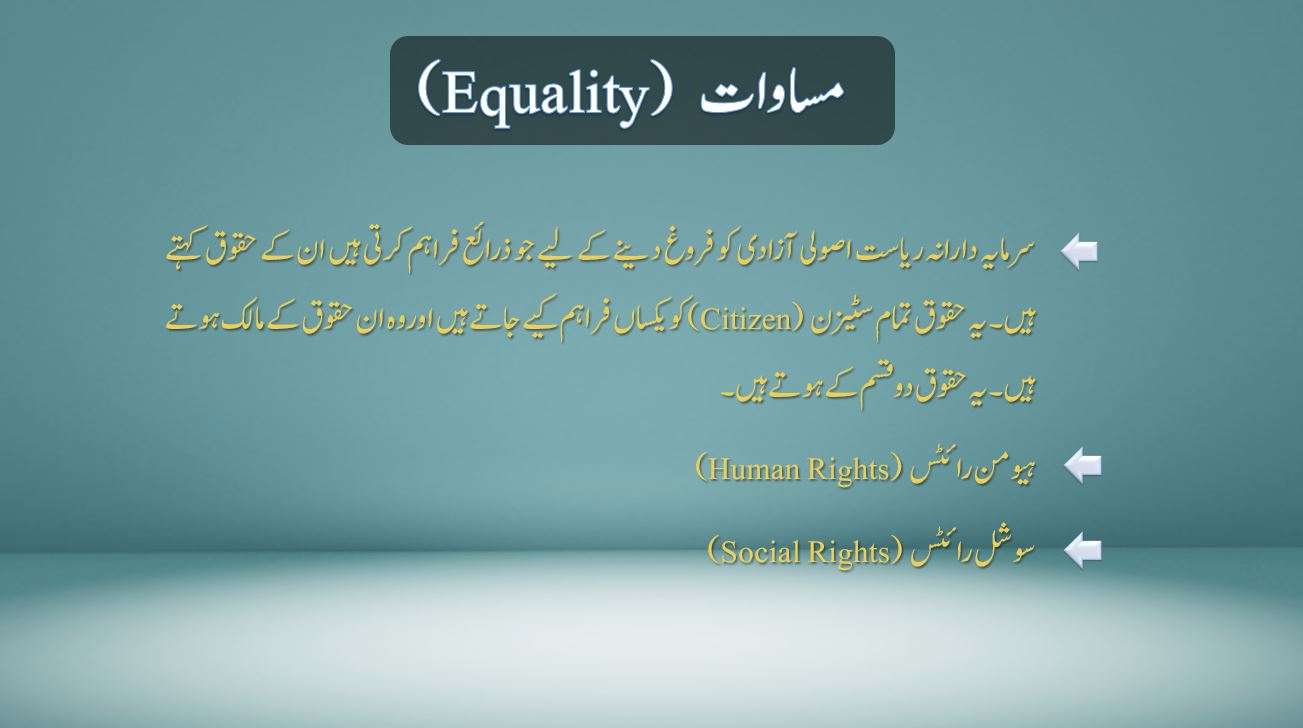 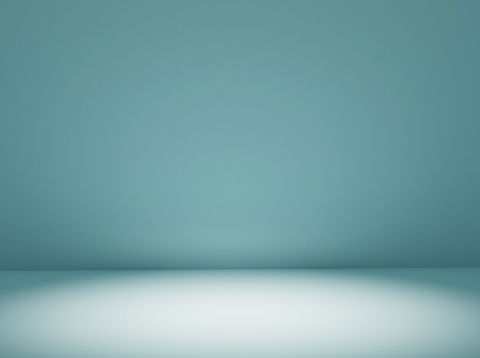 مساوات  (Equality)
سرمایہ دارانہ ریاست اصولی آزادی کو فروغ دینے کے لیے جو ذرائع فراہم کرتی ہیں ان کے حقوق کہتے ہیں۔ یہ حقوق تمام سٹیزن (Citizen) کو یکساں فراہم کیے جاتے ہیں اوروہ ان حقوق کے مالک ہوتے ہیں۔ یہ حقوق دو قسم کے ہوتے ہیں۔
 ہیومن رائٹس (Human Rights) 
سوشل رائٹس (Social Rights)
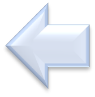 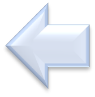 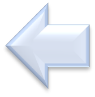 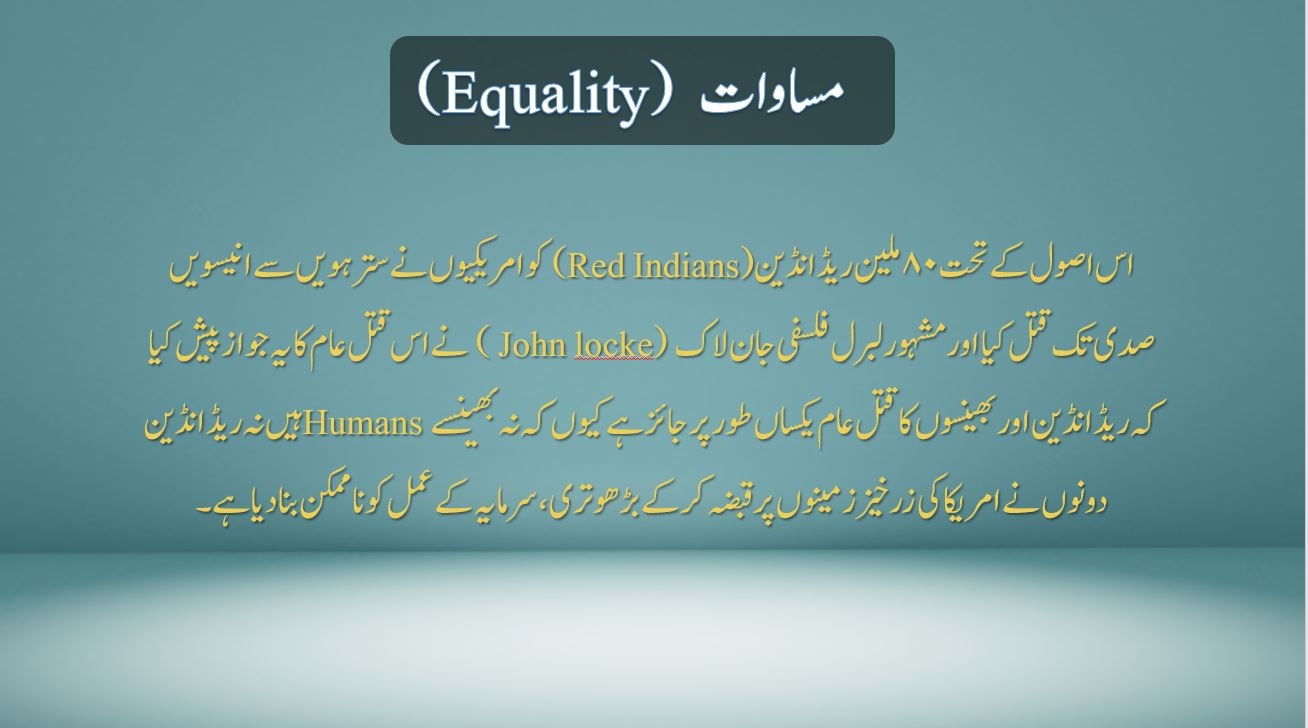 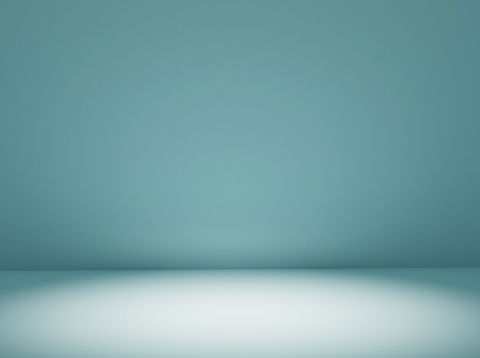 مساوات  (Equality)
اس اصول کے تحت ٨٠ ملین ریڈ انڈین (Red Indians) کو امریکیوں نے سترہویں سے انیسویں صدی تک قتل کیا اور مشہور لبرل فلسفی جان لاک (John locke ) نے اس قتل عام کا یہ جواز پیش کیا کہ ریڈ انڈین اور بھینسوں کا قتل عام یکساں طور پر جائز ہے کیوں کہ نہ بھینسے Humans  ہیں نہ ریڈ انڈین دونوں نے امریکا کی زرخیز زمینوں پر قبضہ کرکے بڑھوتری، سرمایہ کے عمل کو ناممکن بنادیا ہے۔
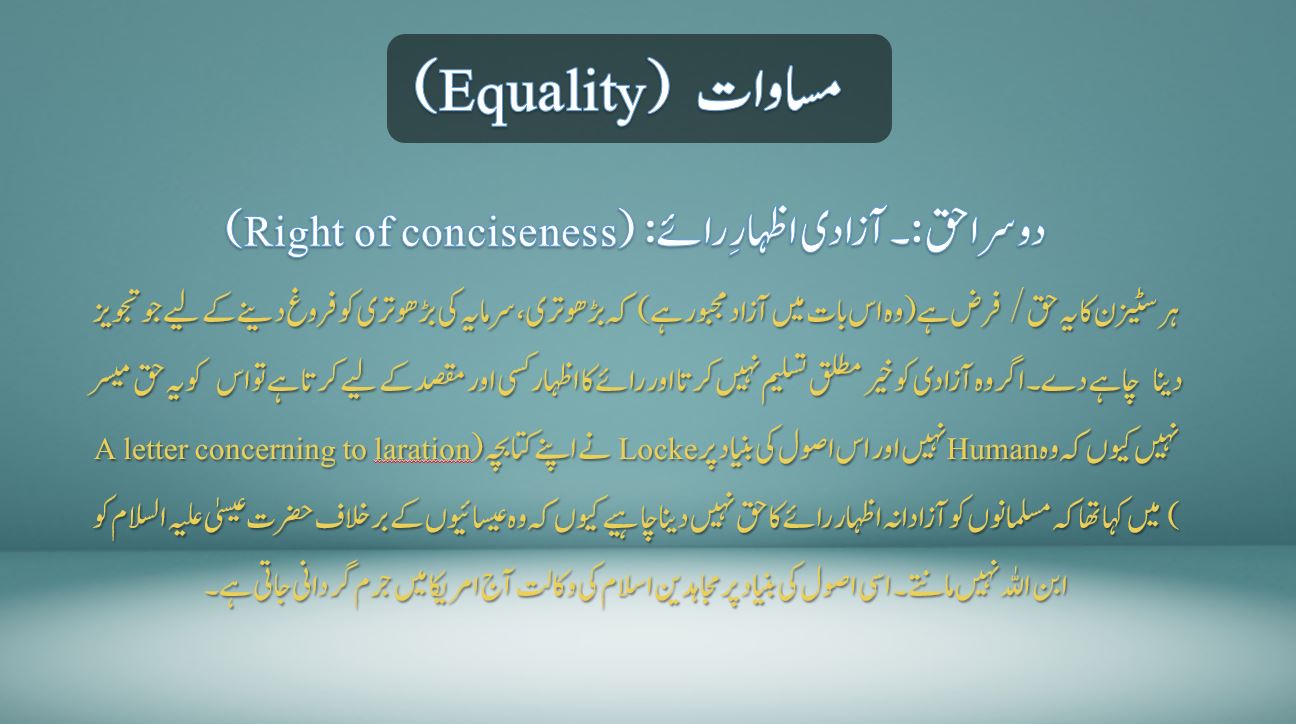 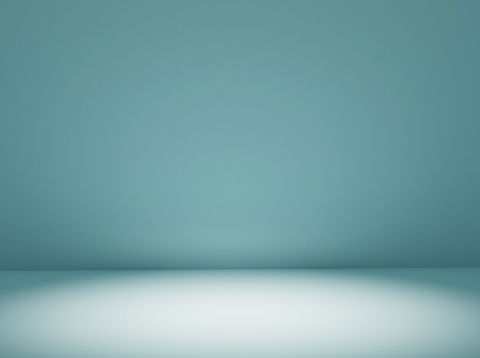 مساوات  (Equality)
دوسرا حق :۔    آزادی اظہارِ رائے: (Right of conciseness)
ہر سٹیزن کا یہ حق / فرض ہے (وہ اس بات میں آزاد مجبور ہے) کہ بڑھوتری، سرمایہ کی بڑھوتری کو فروغ دینے کے لیے جو تجویز دینا  چاہے دے۔ اگر وہ آزادی کو خیر مطلق تسلیم نہیں کرتا اور رائے کا اظہار کسی اور مقصد کے لیے کر تا ہے تواس  کو یہ حق میسر نہیں کیوں کہ وہ Human نہیں اور اس اصول کی بنیاد پر Locke نے اپنے کتابچہ (A letter concerning to laration ) میں کہا تھا کہ مسلمانوں کو آزادانہ اظہار رائے کا حق نہیں دینا چاہیے کیوں کہ وہ عیسائیوں کے برخلاف حضرت عیسیٰ علیہ السلام کو ابن اللہ نہیں مانتے ۔ اسی اصول کی بنیاد پر مجاہدین اسلام کی وکالت آج امریکا میں جرم گردانی جاتی ہے۔
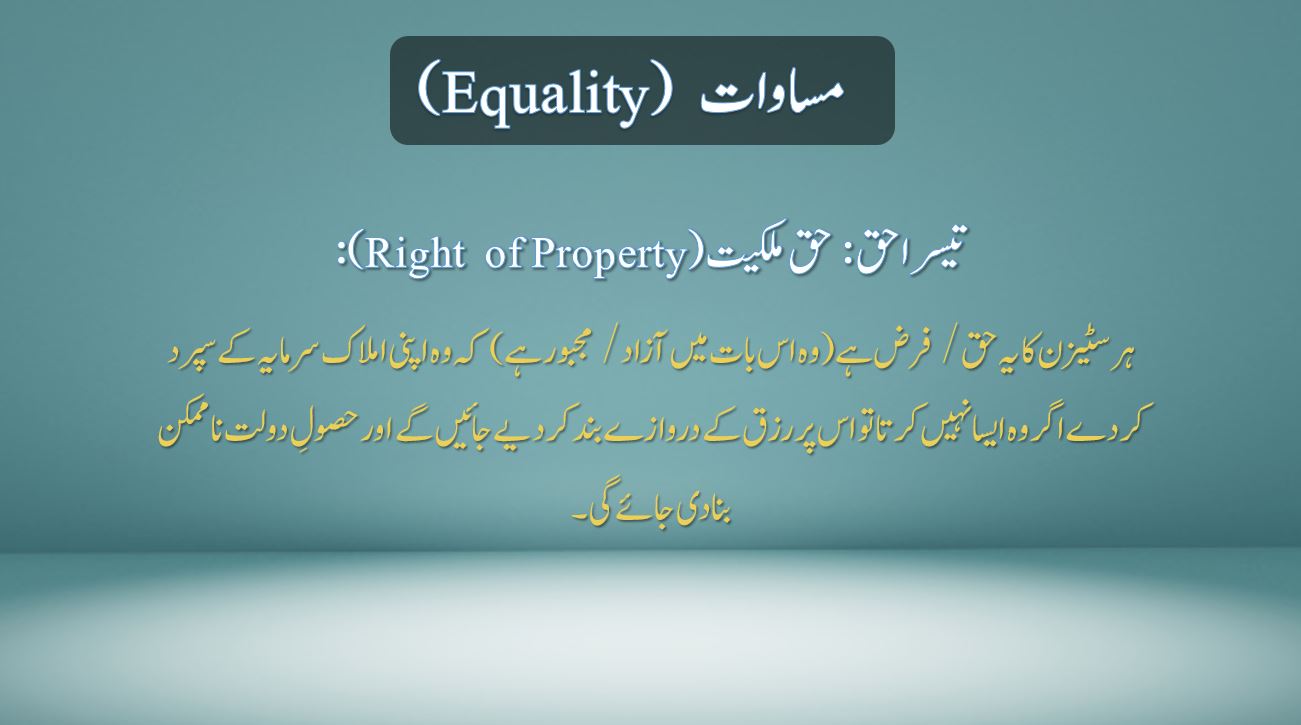 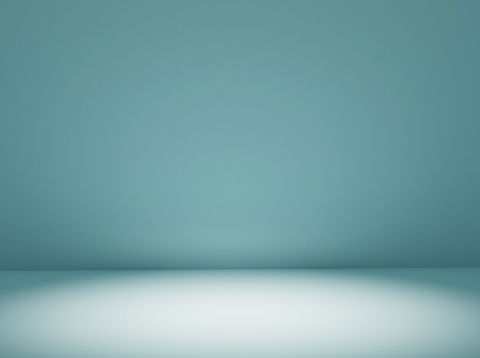 مساوات  (Equality)
تیسرا حق: حق ملکیت (Right  of Property):
ہر سٹیزن کا یہ حق / فرض ہے (وہ اس بات میں آزاد / مجبور ہے) کہ وہ اپنی املاک سرمایہ کے سپرد کردے اگر وہ ایسا نہیں کرتا تو اس پر رزق کے دروازے بند کردیے جائیں گے اور حصولِ دولت نا ممکن بنادی جائے گی۔
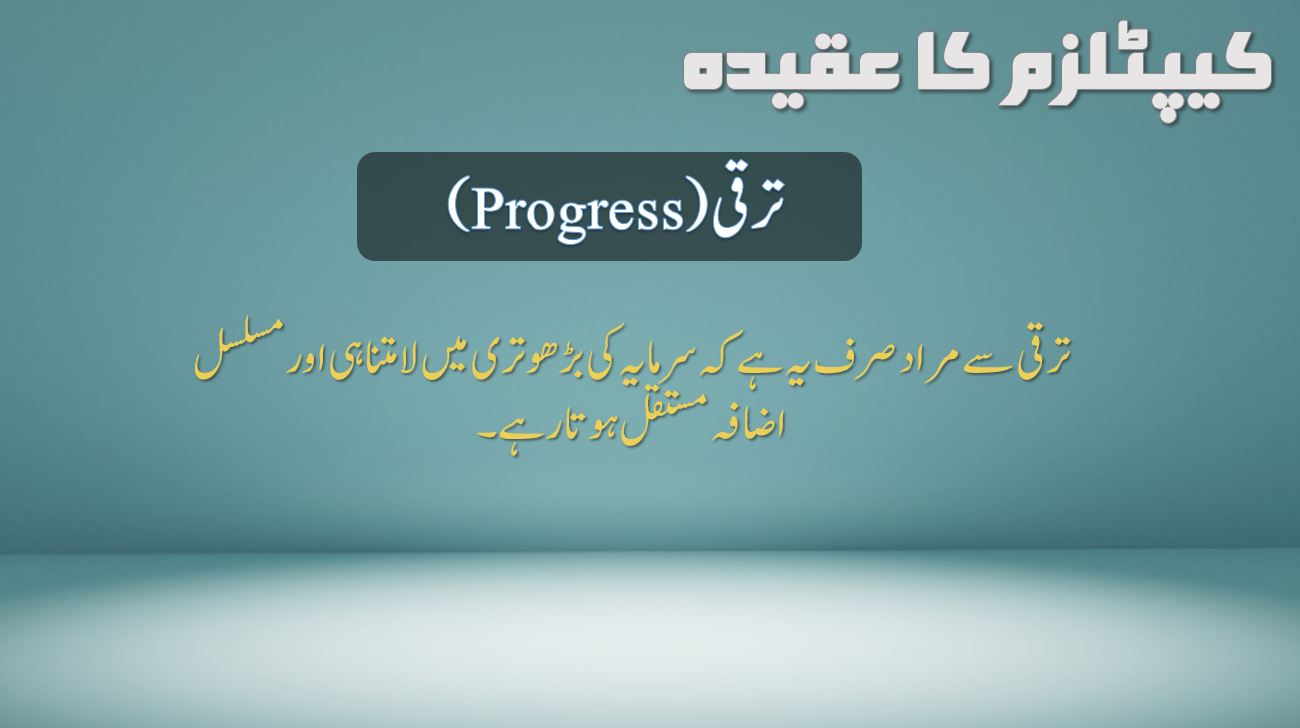 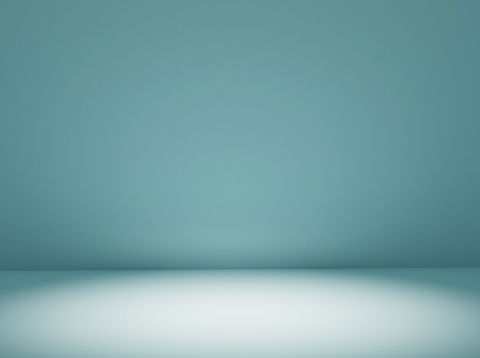 کیپٹلزم کا عقیدہ
ترقی (Progress)
ترقی سے مراد صرف یہ ہے کہ سرمایہ کی بڑھوتری میں لامتناہی اور مسلسل اضافہ مستقل ہوتا رہے۔
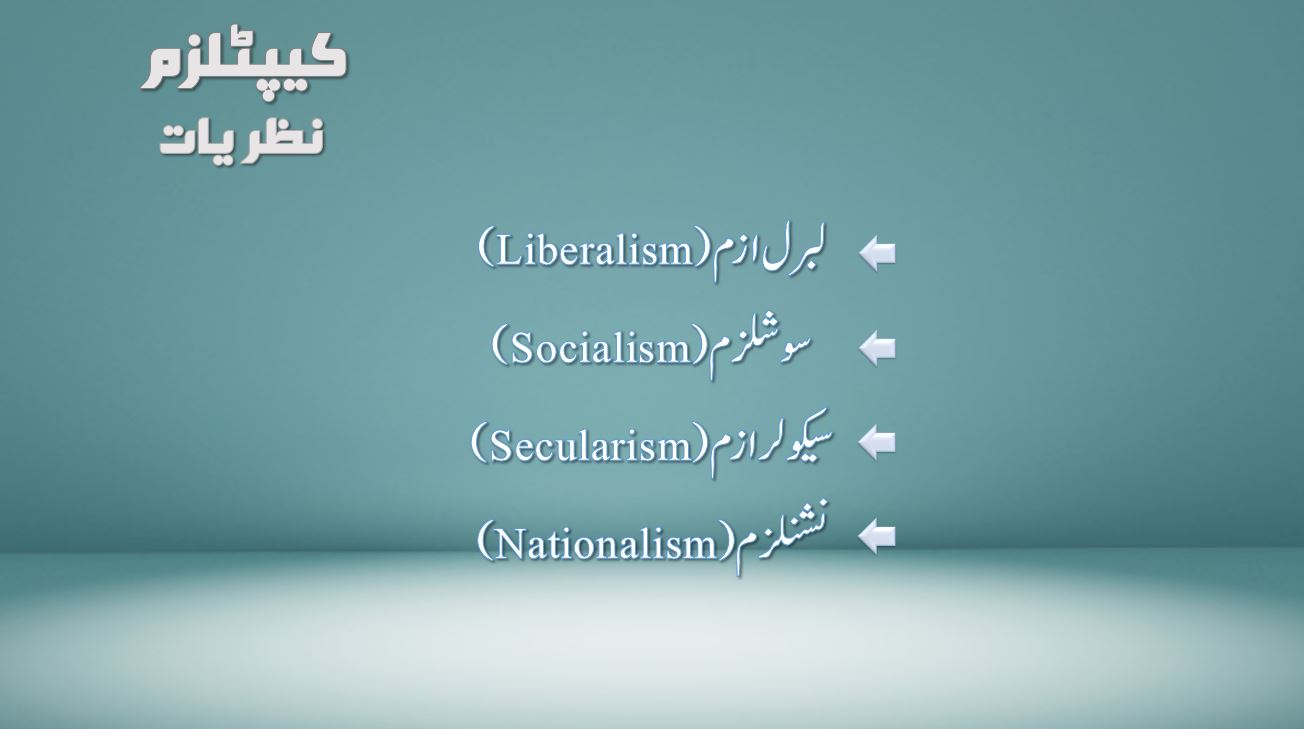 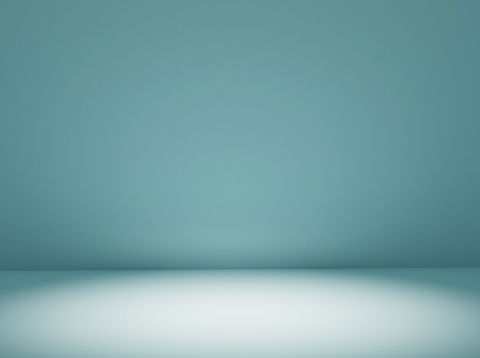 کیپٹلزم
نظریات
لبرل ازم Liberalism))
سوشلزم(Socialism)
سیکولرازمSecularism))
نشنلزم(Nationalism)
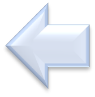 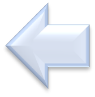 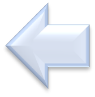 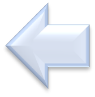 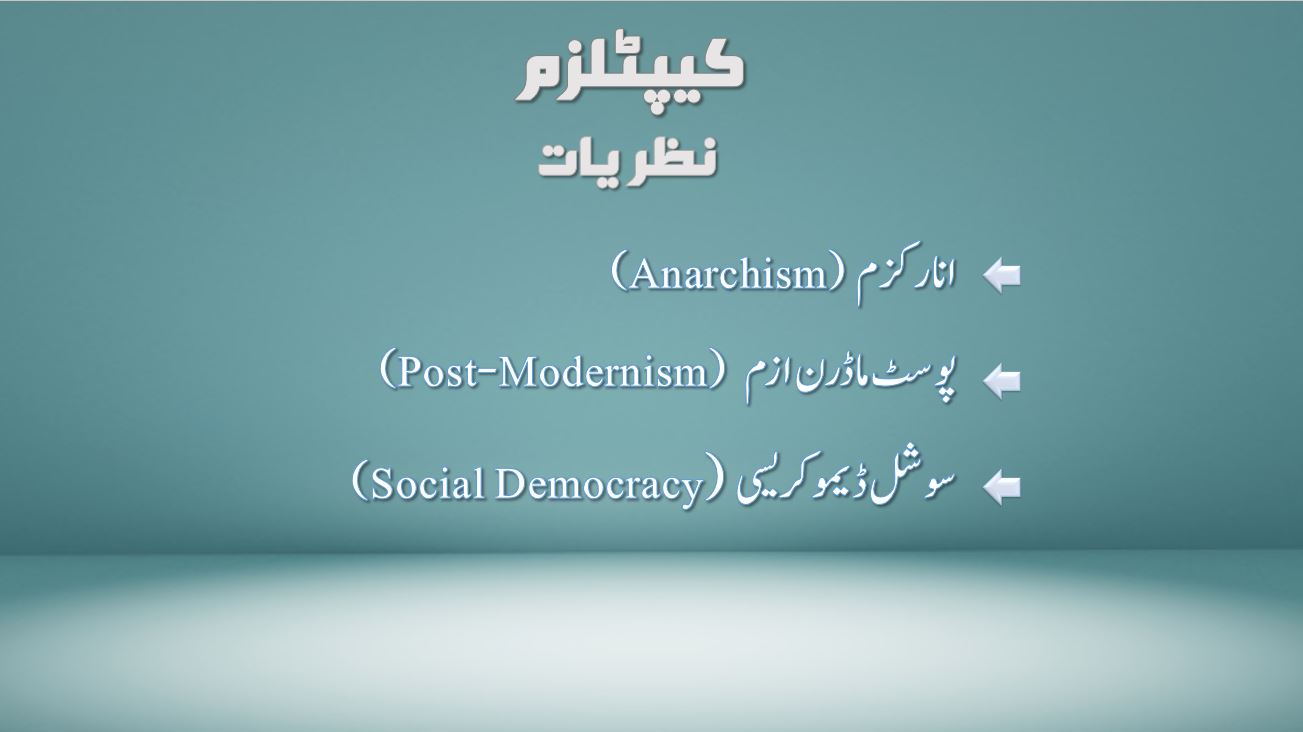 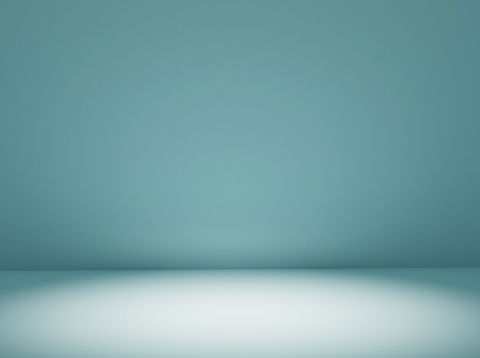 کیپٹلزم
نظریات
انار کزم  (Anarchism)
پوسٹ ماڈرن ازم  Post-Modernism))
سوشل ڈیمو کریسی  (Social Democracy)
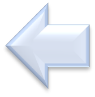 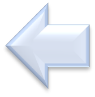 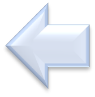 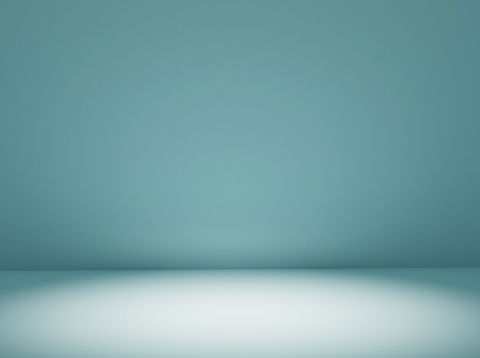 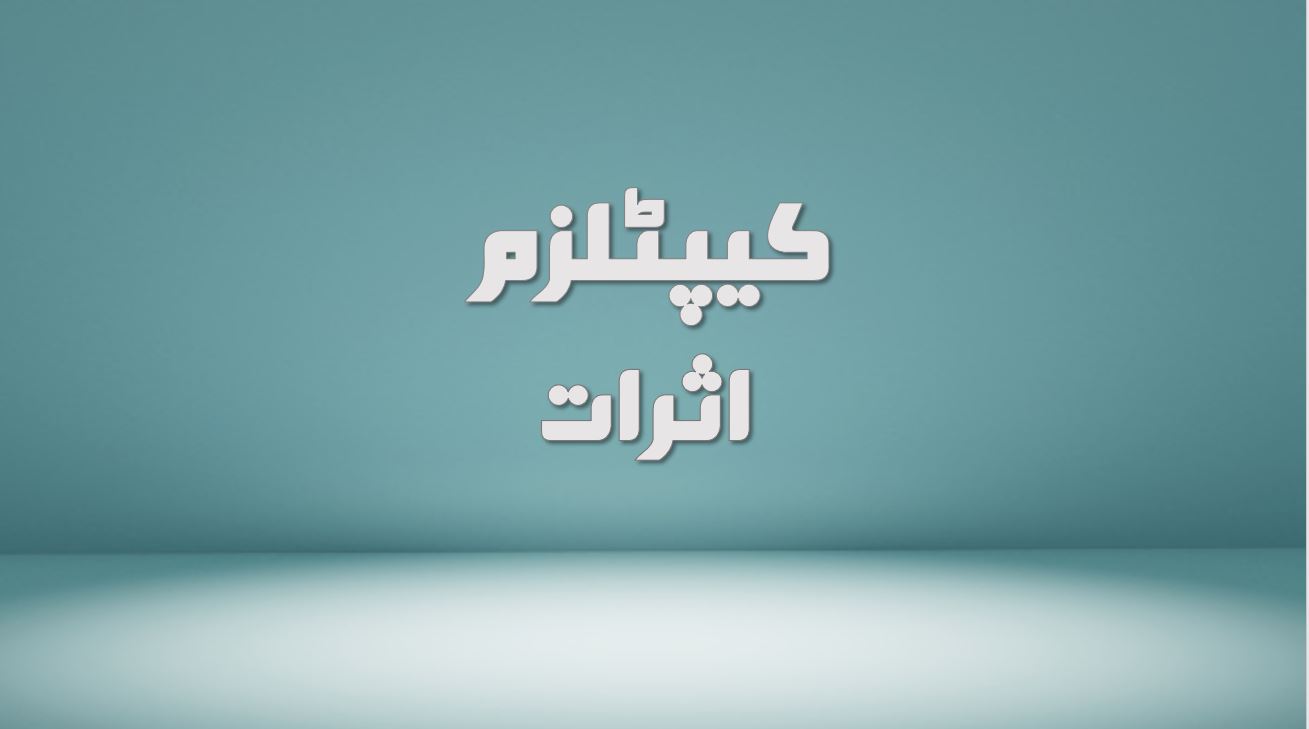 کیپٹلزم
اثرات
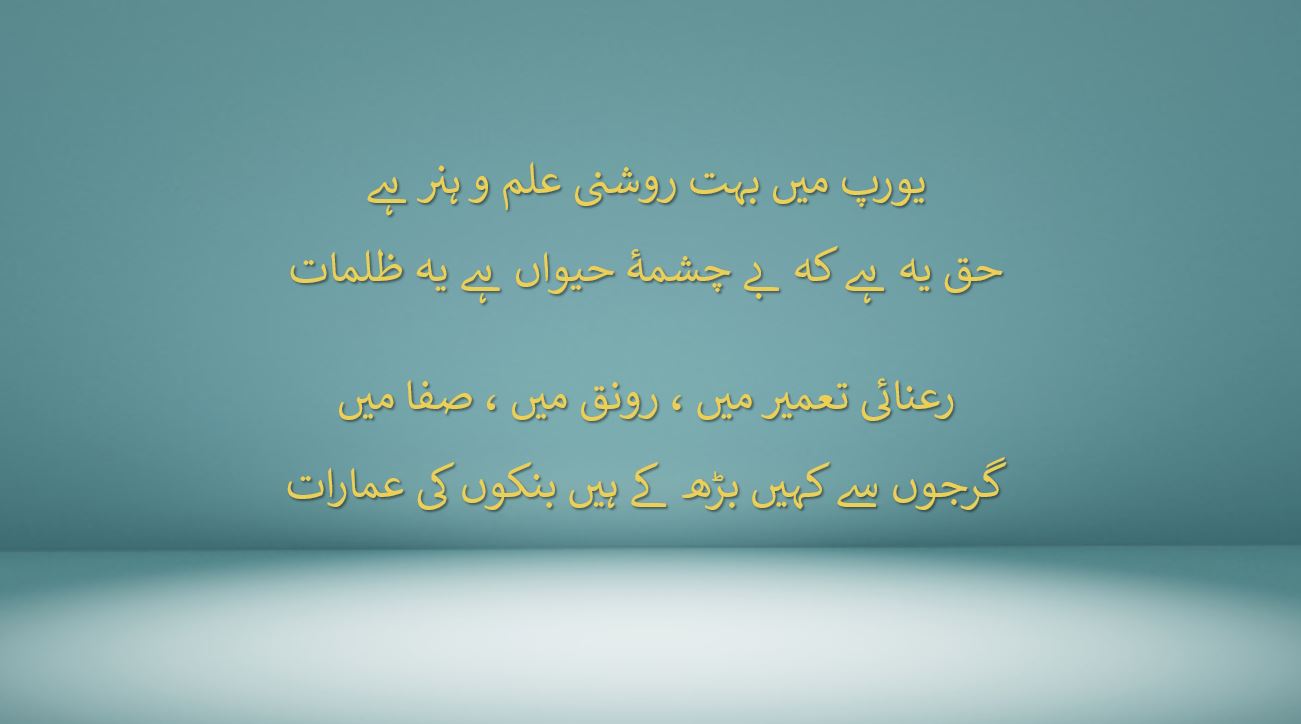 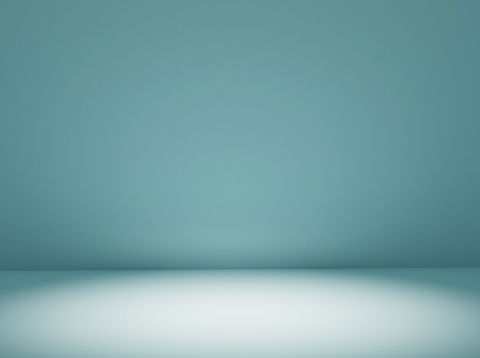 یورپ میں بہت روشنی علم و ہنر ہےحق یہ ہے کہ بے چشمۂ حیواں ہے یہ ظلماترعنائی تعمیر میں ، رونق میں ، صفا میںگرجوں سے کہیں بڑھ کے ہیں بنکوں کی عمارات
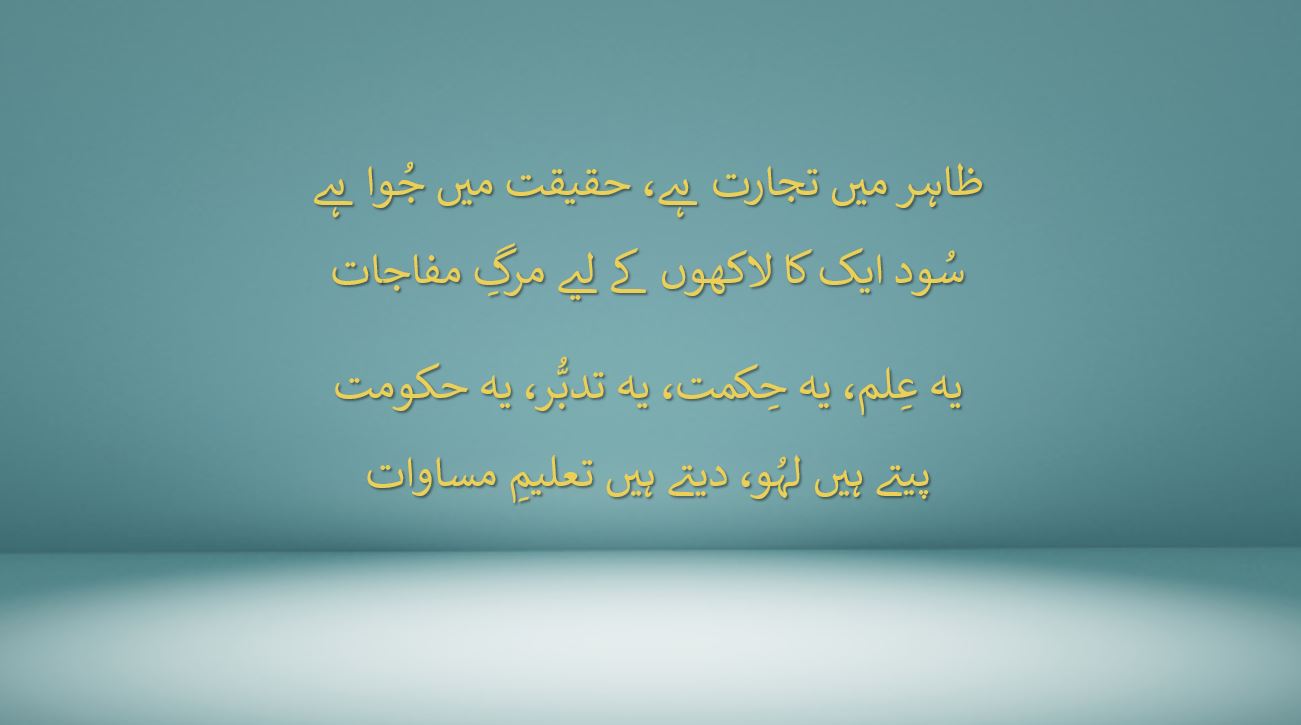 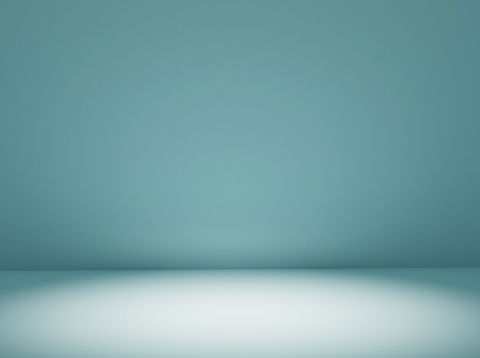 ظاہر میں تجارت ہے، حقیقت میں جُوا ہے
سُود ایک کا لاکھوں کے لیے مرگِ مفاجات

یہ عِلم، یہ حِکمت، یہ تدبُّر، یہ حکومت
پیتے ہیں لہُو، دیتے ہیں تعلیمِ مساوات
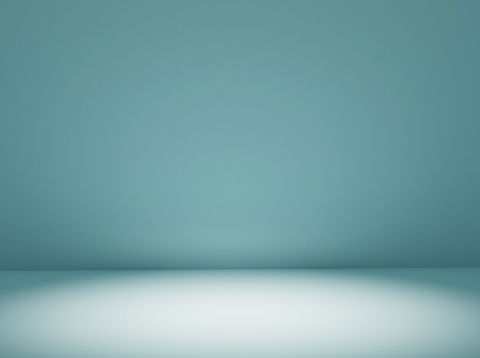 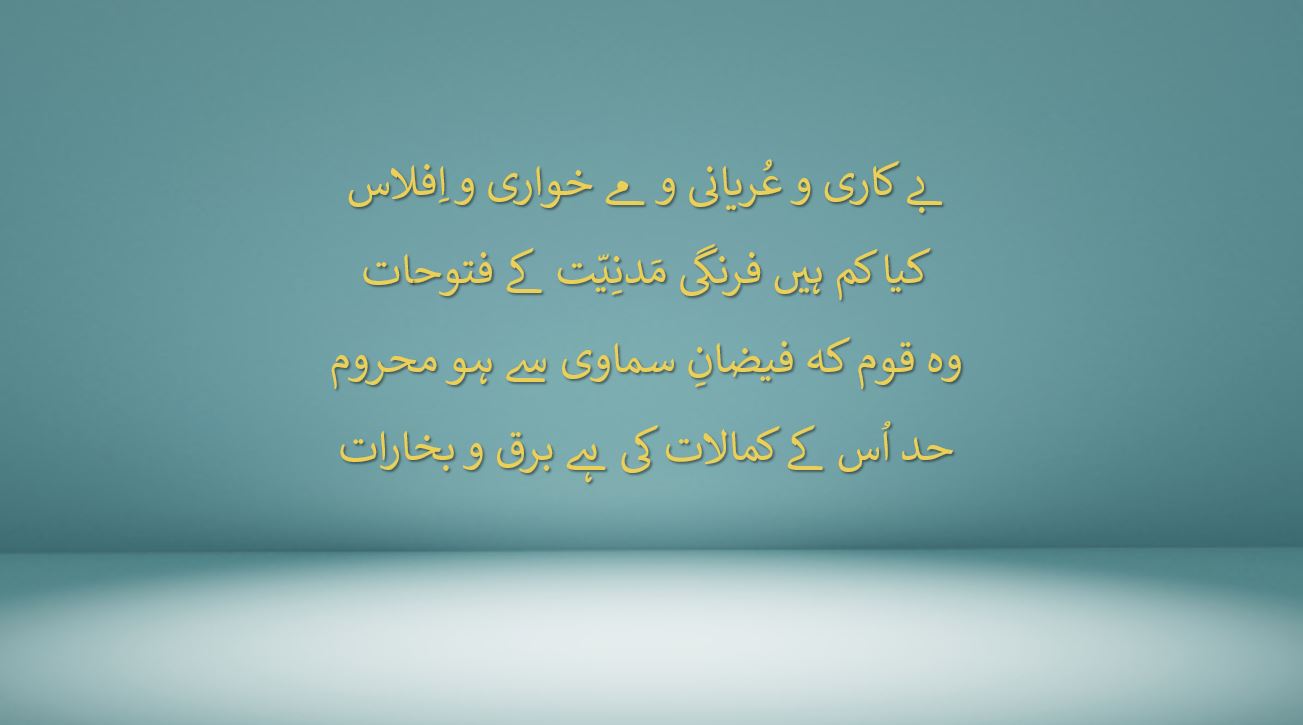 بے کاری و عُریانی و مے خواری و اِفلاس
کیا کم ہیں فرنگی مَدنِیّت کے فتوحات
وہ قوم کہ فیضانِ سماوی سے ہو محروم
حد اُس کے کمالات کی ہے برق و بخارات
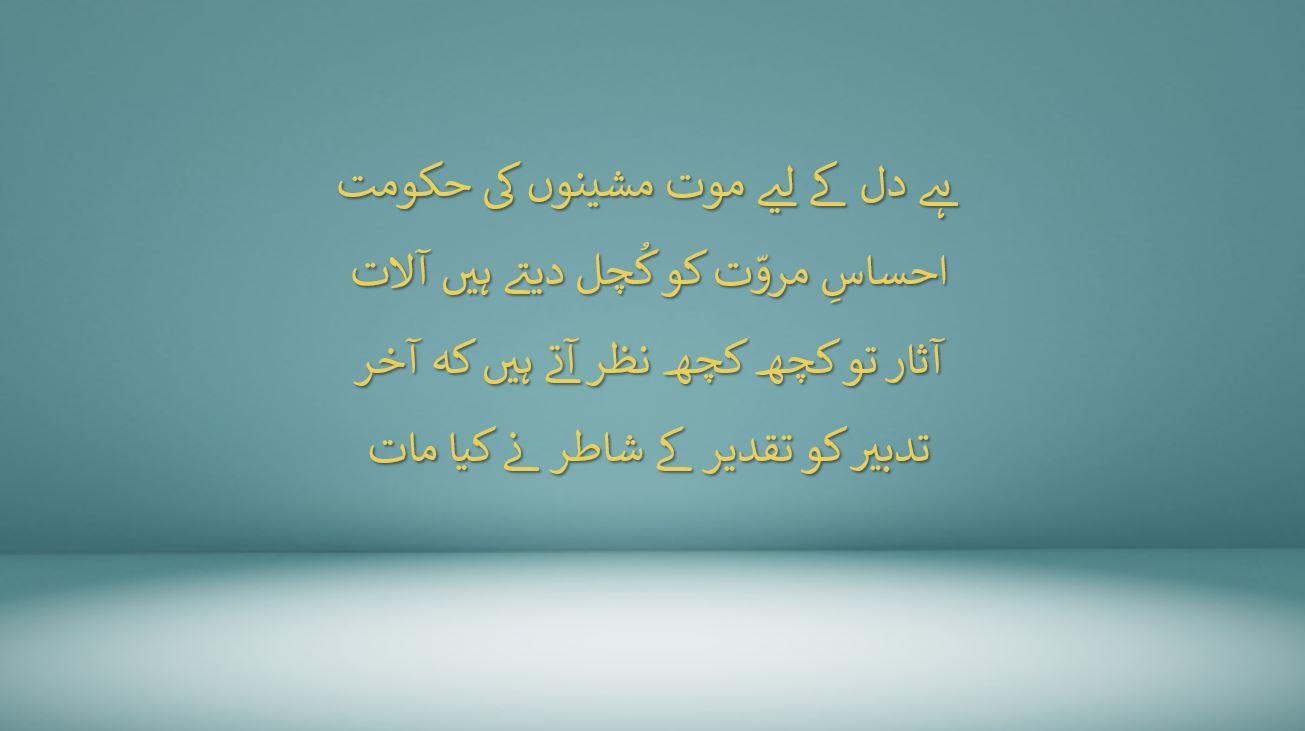 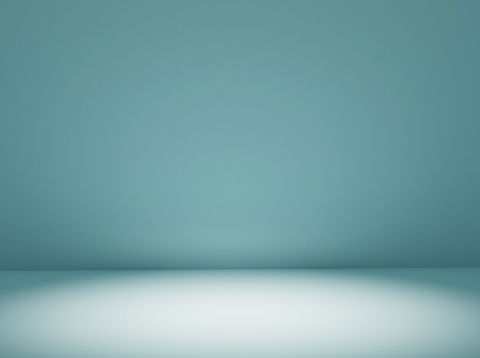 ہے دل کے لیے موت مشینوں کی حکومت
احساسِ مروّت کو کُچل دیتے ہیں آلات
آثار تو کچھ کچھ نظر آتے ہیں کہ آخر
تدبیر کو تقدیر کے شاطر نے کیا مات
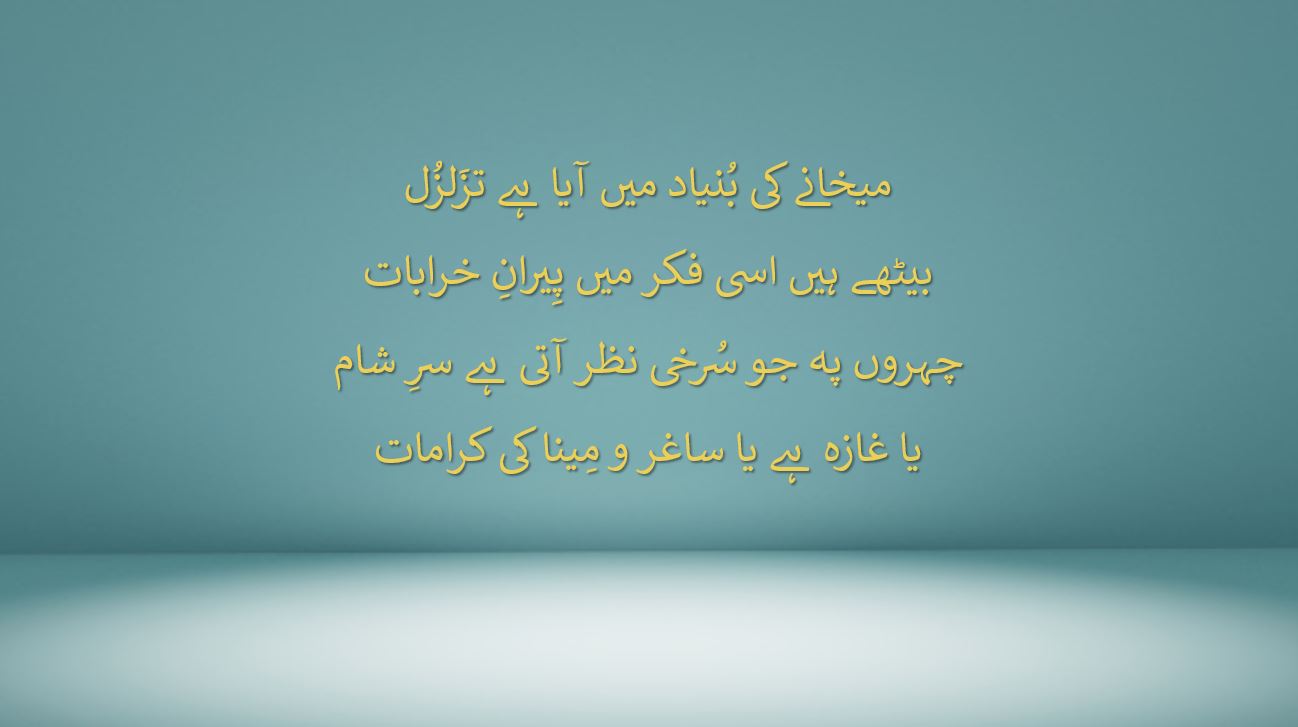 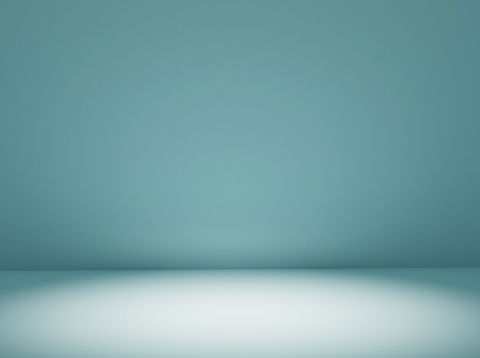 میخانے کی بُنیاد میں آیا ہے تزَلزُل
بیٹھے ہیں اسی فکر میں پِیرانِ خرابات
چہروں پہ جو سُرخی نظر آتی ہے سرِ شام
یا غازہ ہے یا ساغر و مِینا کی کرامات
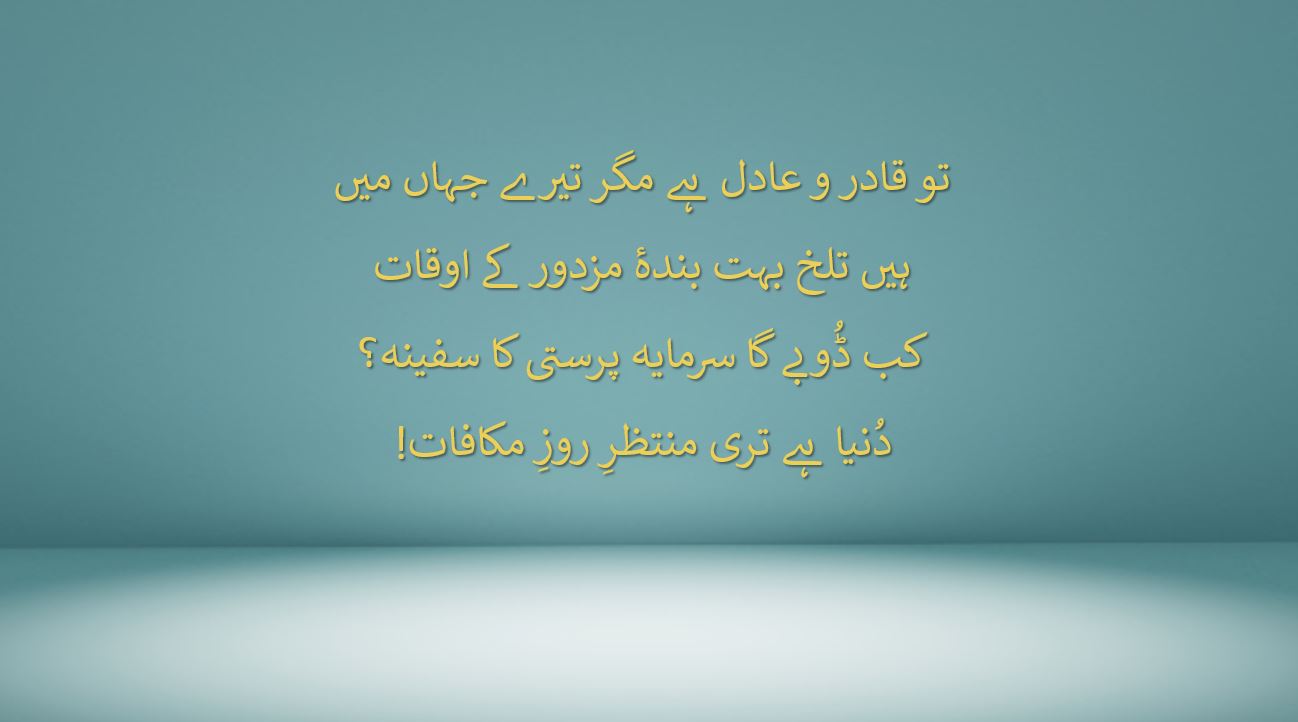 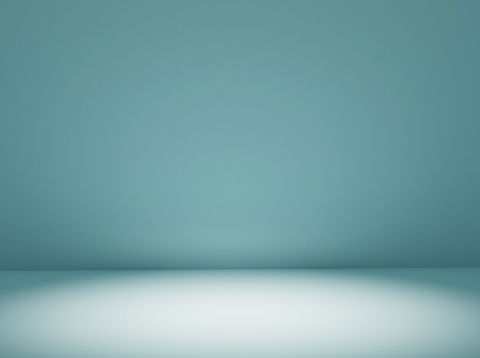 تو قادر و عادل ہے مگر تیرے جہاں میں
ہیں تلخ بہت بندۂ مزدور کے اوقات
کب ڈُوبے گا سرمایہ پرستی کا سفینہ؟
دُنیا ہے تری منتظرِ روزِ مکافات!
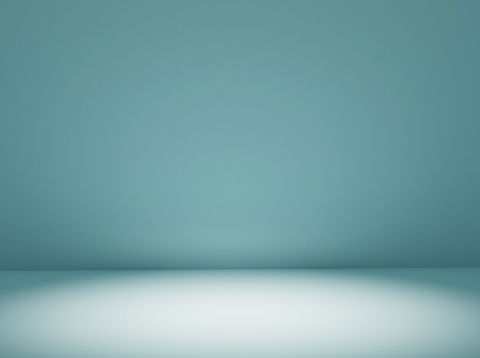 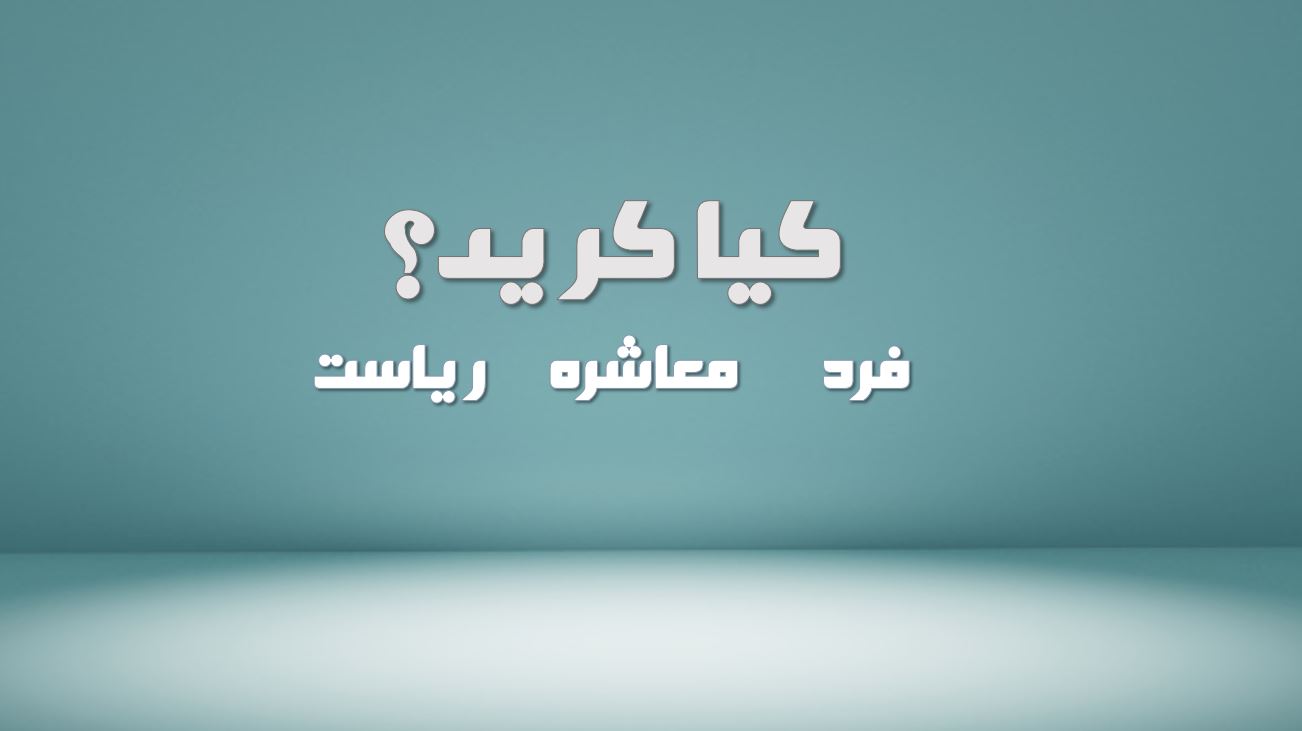 کیا کریں؟
فرد    معاشرہ   ریاست
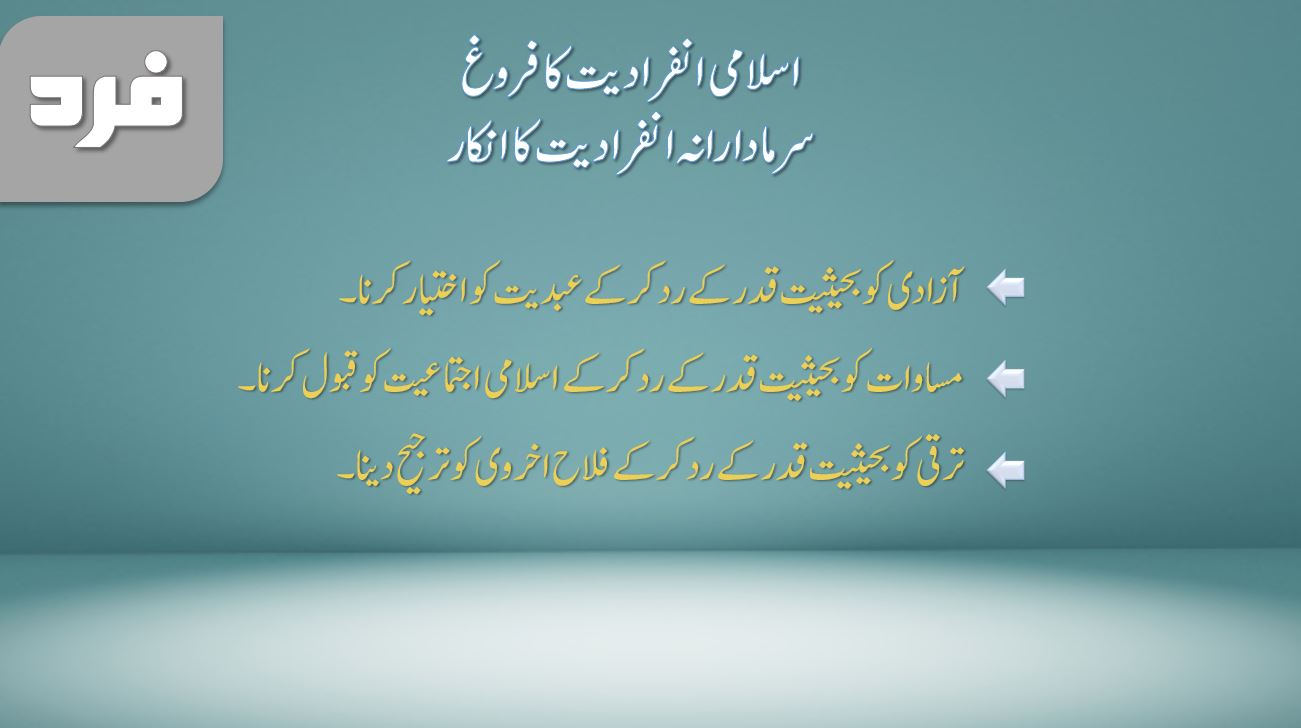 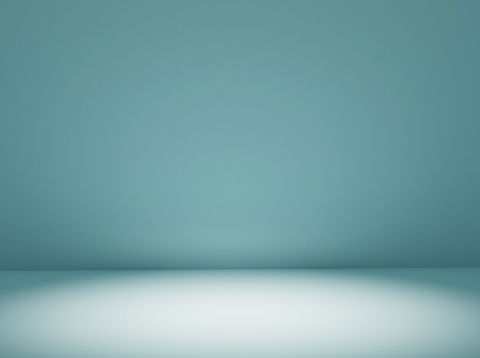 فرد
اسلامی انفرادیت کا فروغسرمادارانہ انفرادیت کا انکار
آزادی کو بحیثیت قدر کے رد کرکے عبدیت کو اختیار کرنا۔
مساوات  کو بحیثیت قدر کے رد کرکے اسلامی اجتماعیت کو قبول کرنا۔
ترقی کو بحیثیت قدر کے رد کرکے فلاح اخروی کو ترجیح دینا۔
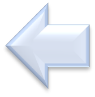 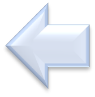 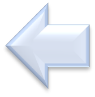 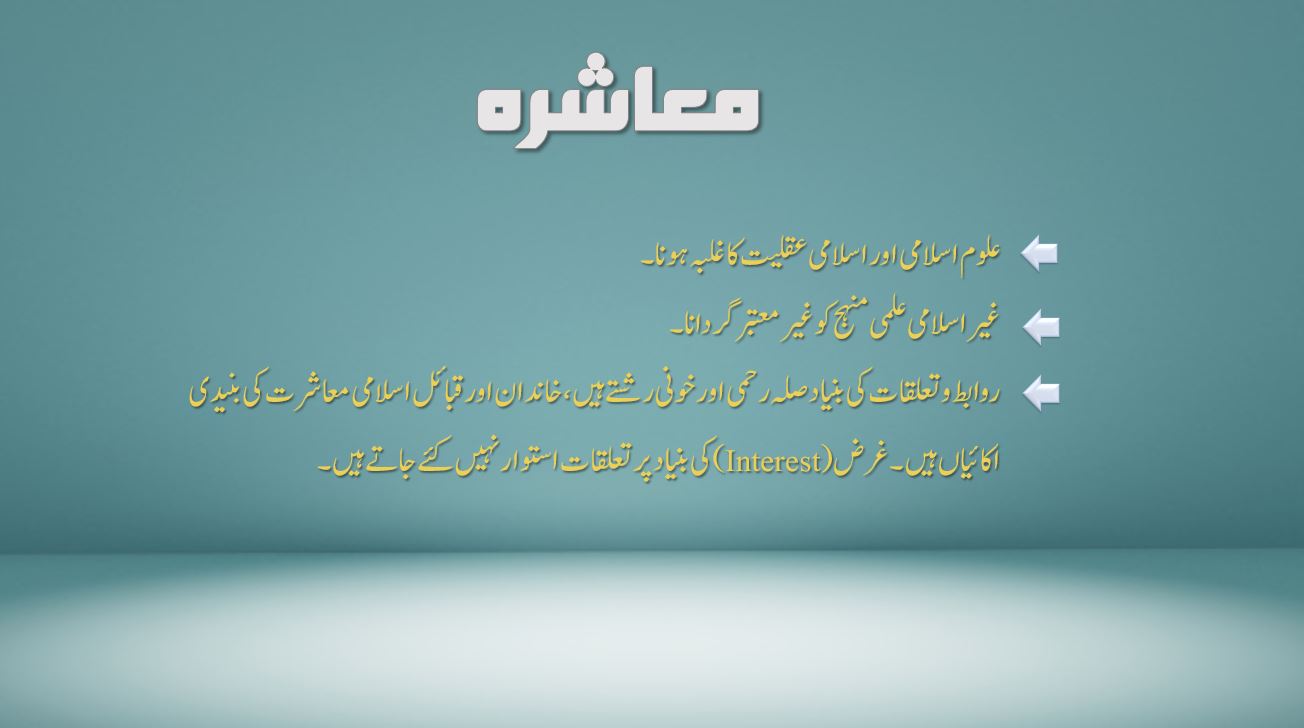 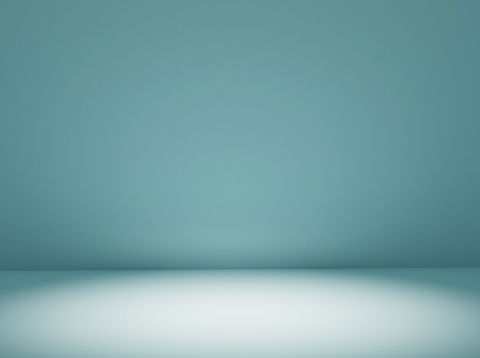 معاشرہ
علوم اسلامی اور اسلامی عقلیت کا غلبہ ہونا۔
غیر اسلامی علمی منہج کو غیر معتبر گردانا۔
روابط و تعلقات کی بنیاد صلہ رحمی اور خونی رشتےہیں ،خاندان اورقبائل اسلامی معاشرت کی بنیدی اکائیاں ہیں ۔غرض (Interest) کی بنیاد پر  تعلقات استوار نہیں کئے جاتے ہیں۔
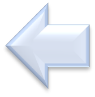 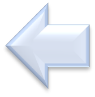 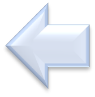 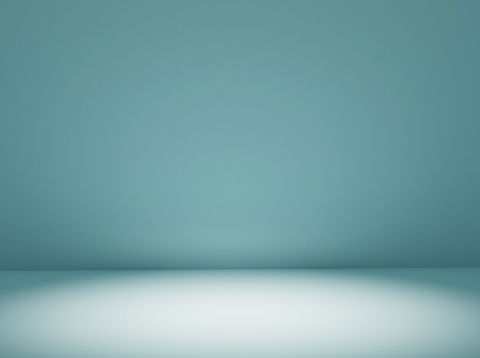 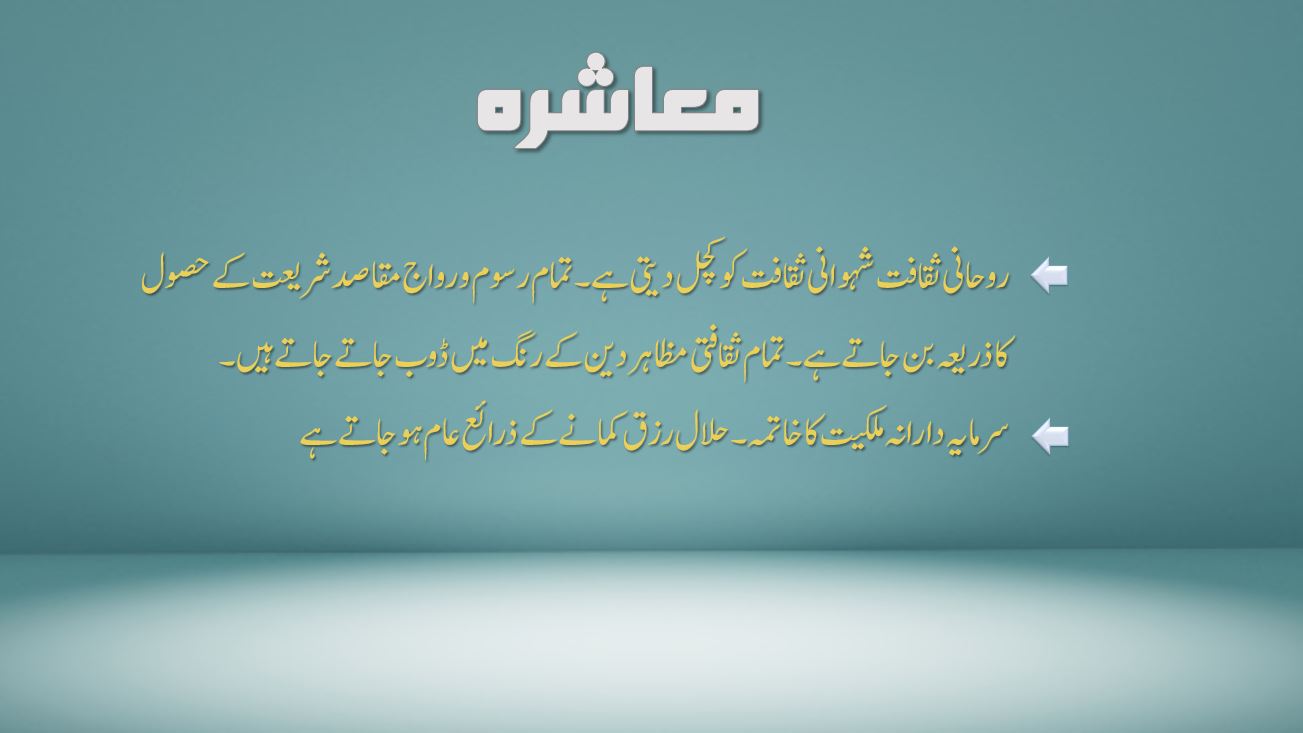 معاشرہ
روحانی ثقافت شہوانی ثقافت کو کچل دیتی ہے۔تمام رسوم و رواج مقاصد شریعت کے حصول کا ذریعہ بن جاتے ہے۔تمام ثقافتی مظاہر دین کے رنگ میں ڈوب جاتے جاتے  ہیں۔
سرمایہ دارانہ ملکیت کا خاتمہ۔حلال رزق  کمانےکے ذرائع عام ہوجاتے ہے
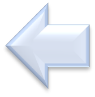 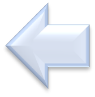 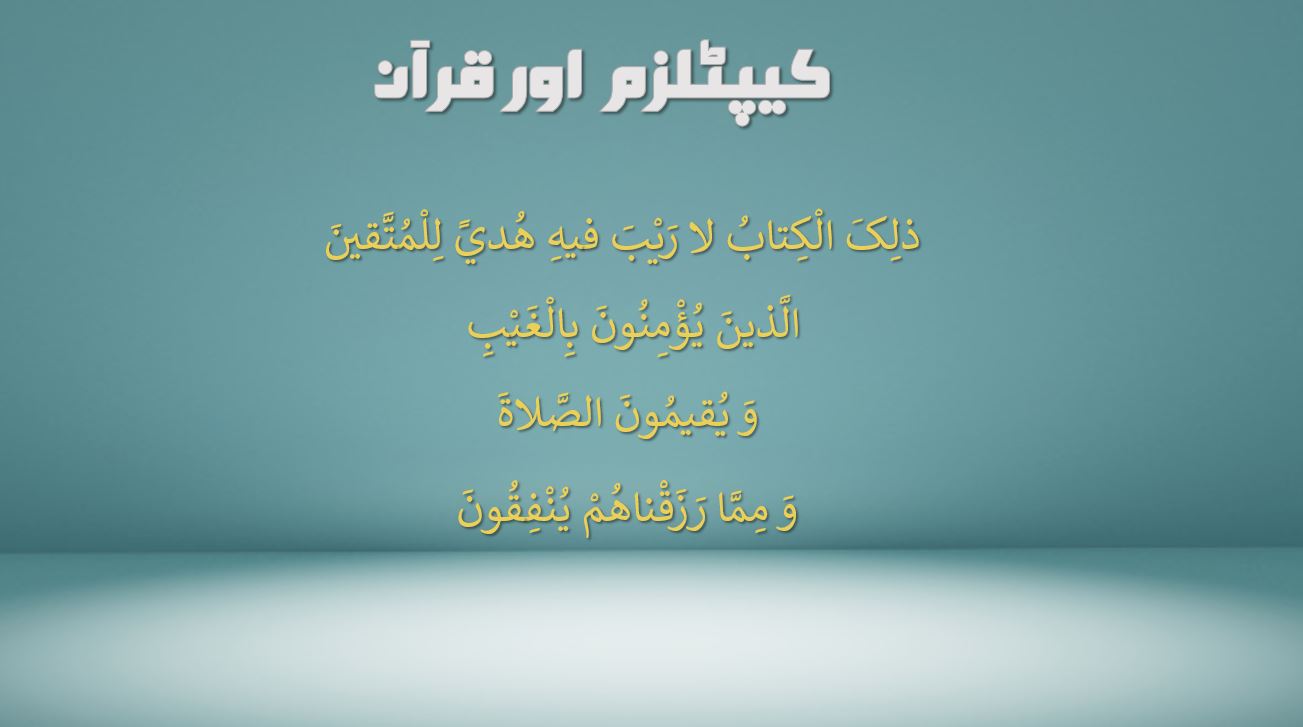 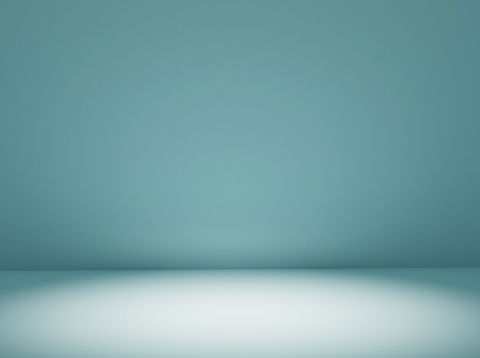 کیپٹلزم  اور قرآن
ذلِکَ الْکِتابُ لا رَيْبَ فيهِ هُديً لِلْمُتَّقينَ
الَّذينَ يُؤْمِنُونَ بِالْغَيْبِ
 وَ يُقيمُونَ الصَّلاةَ
 وَ مِمَّا رَزَقْناهُمْ يُنْفِقُونَ
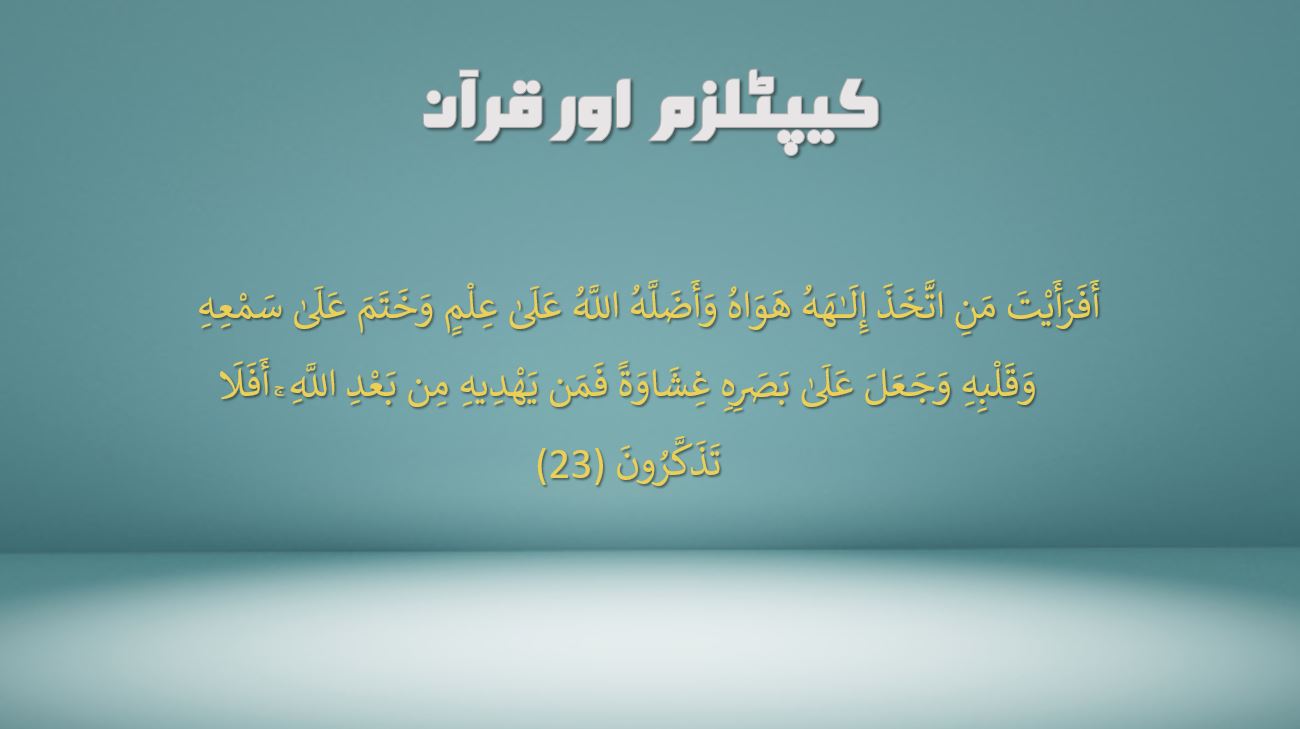 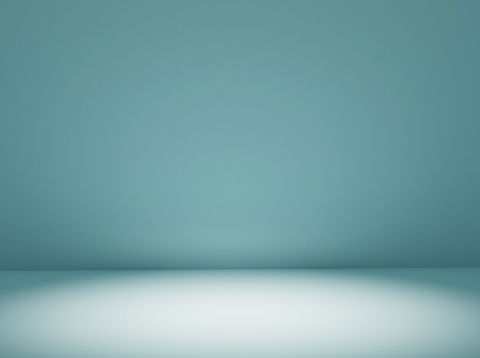 کیپٹلزم  اور قرآن
أَفَرَأَيْتَ مَنِ اتَّخَذَ إِلَٰهَهُ هَوَاهُ وَأَضَلَّهُ اللَّهُ عَلَىٰ عِلْمٍ وَخَتَمَ عَلَىٰ سَمْعِهِ وَقَلْبِهِ وَجَعَلَ عَلَىٰ بَصَرِهِ غِشَاوَةً فَمَن يَهْدِيهِ مِن بَعْدِ اللَّهِ ۚ أَفَلَا تَذَكَّرُونَ (23)
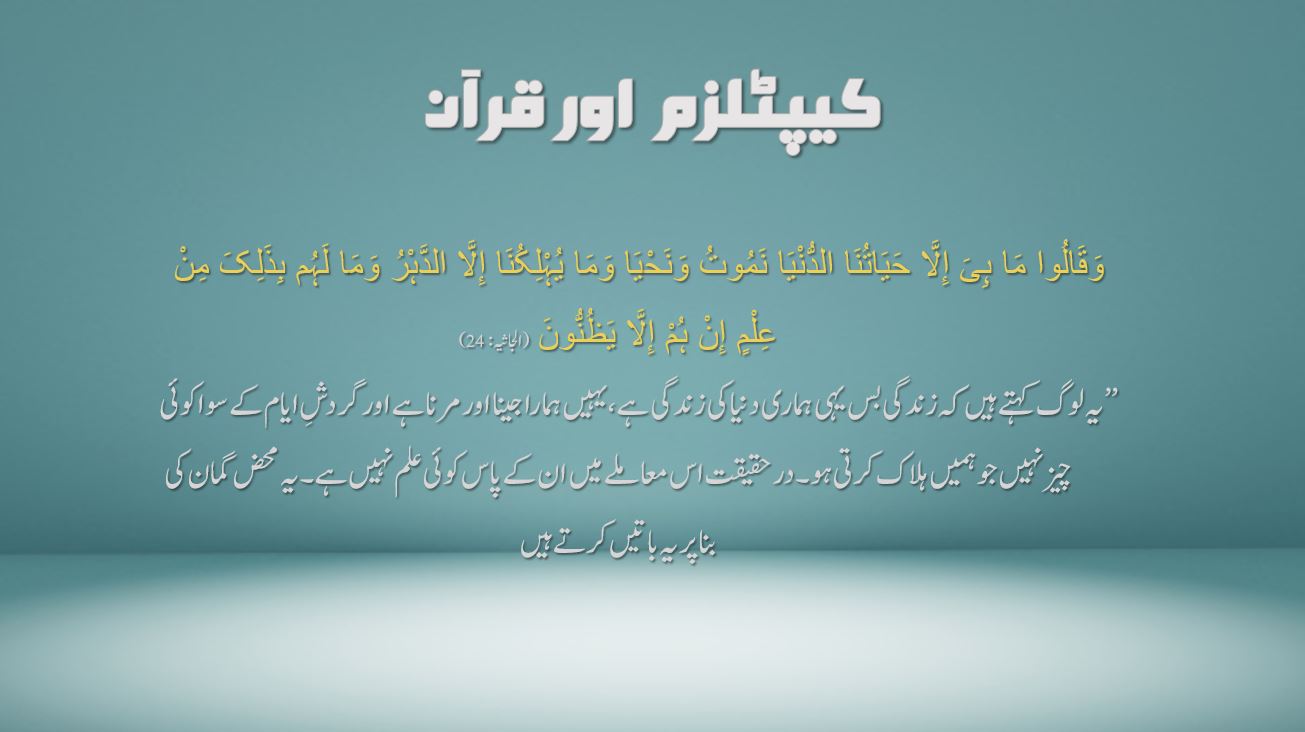 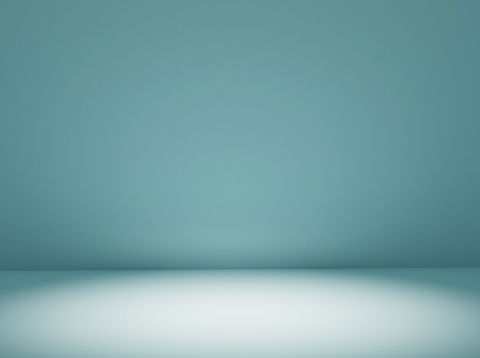 کیپٹلزم  اور قرآن
وَقَالُوا مَا ہِیَ إِلَّا حَیَاتُنَا الدُّنْیَا نَمُوتُ وَنَحْیَا وَمَا یُہْلِکُنَا إِلَّا الدَّہْرُ وَمَا لَہُم بِذَلِکَ مِنْ عِلْمٍ إِنْ ہُمْ إِلَّا یَظُنُّونَ (الجاثیہ: 24) 
’’یہ لوگ کہتے ہیں کہ زندگی بس یہی ہماری دنیا کی زندگی ہے،یہیں ہمارا جینا اور مرنا ہے اور گردشِ ایام کے سوا کوئی چیز نہیں جو ہمیں ہلاک کرتی ہو۔درحقیقت اس معاملے میں ان کے پاس کوئی علم نہیں ہے۔یہ محض گمان کی بنا پر یہ باتیں کرتے ہیں
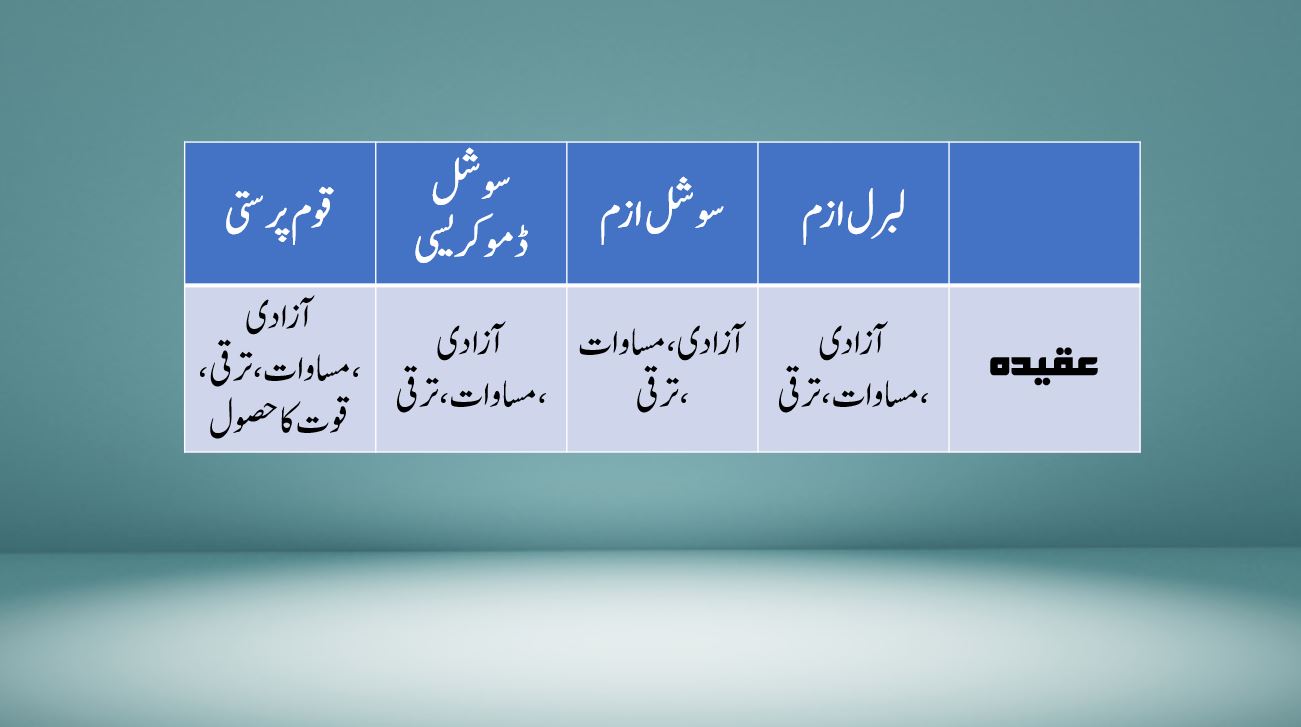 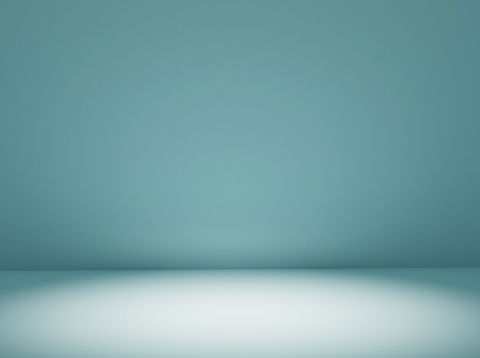 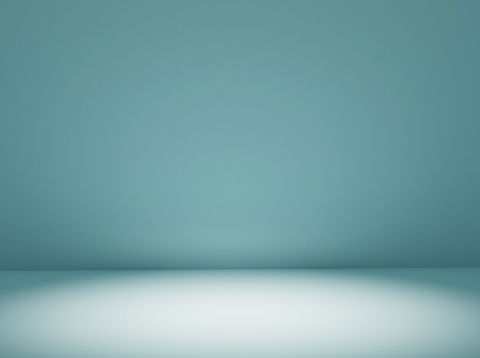 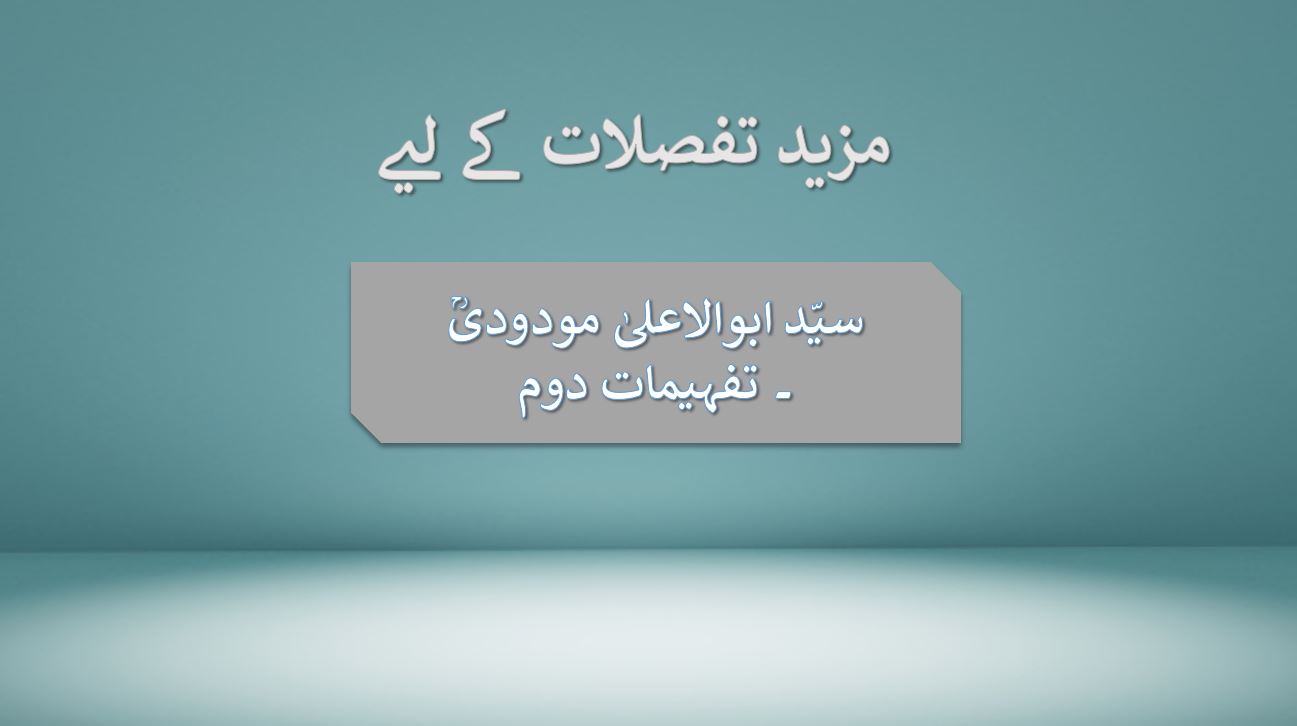 مزید تفصلات کے لیے
سیّد ابوالاعلیٰ مودودیؒ ۔ تفہیمات دوم